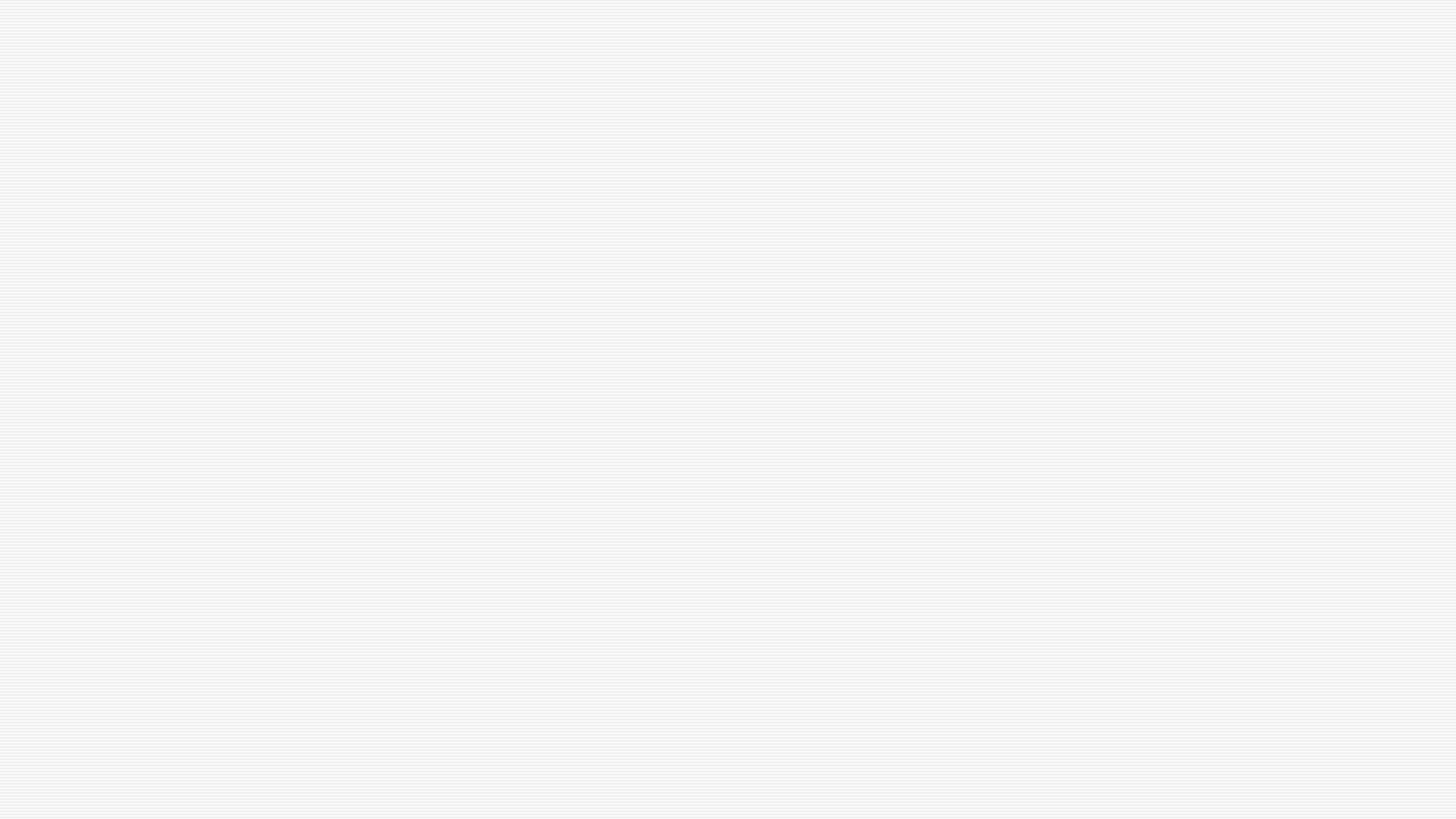 Making itSafe
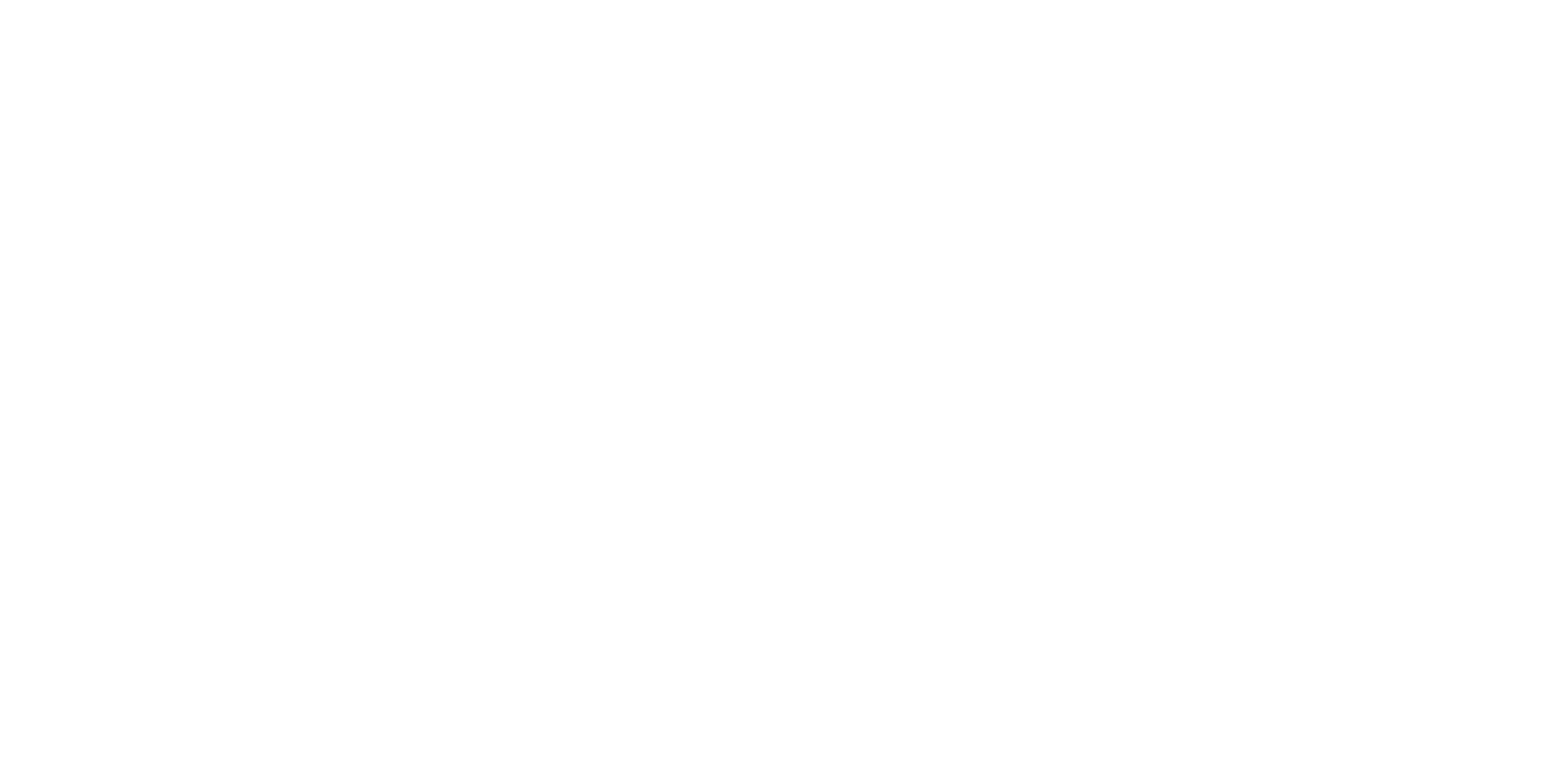 Pamela Woll, MA, CPS
Senior Consultant
African American Behavioral Health Center of Excellence
Morehouse School of Medicine
https://africanamericanbehavioralhealth.org/
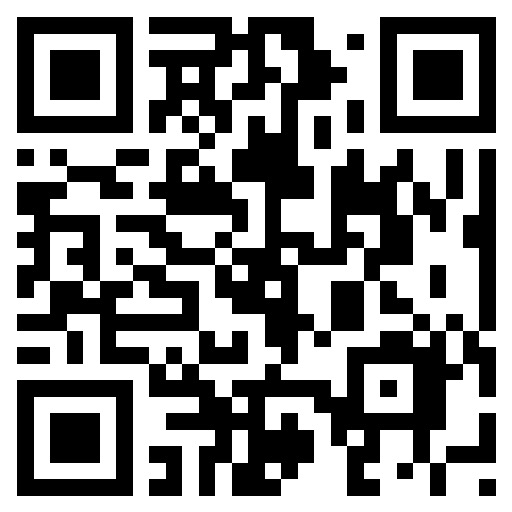 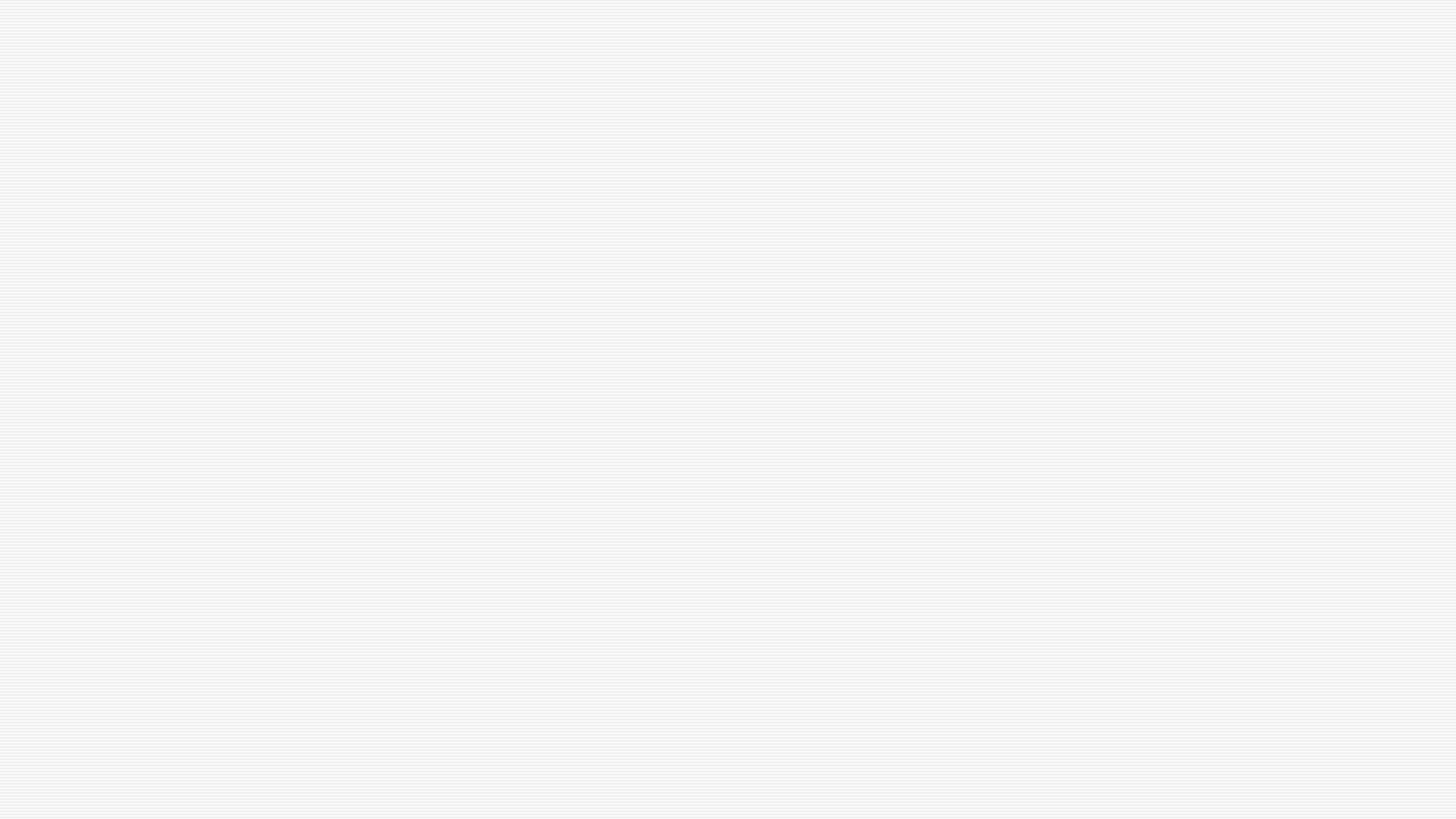 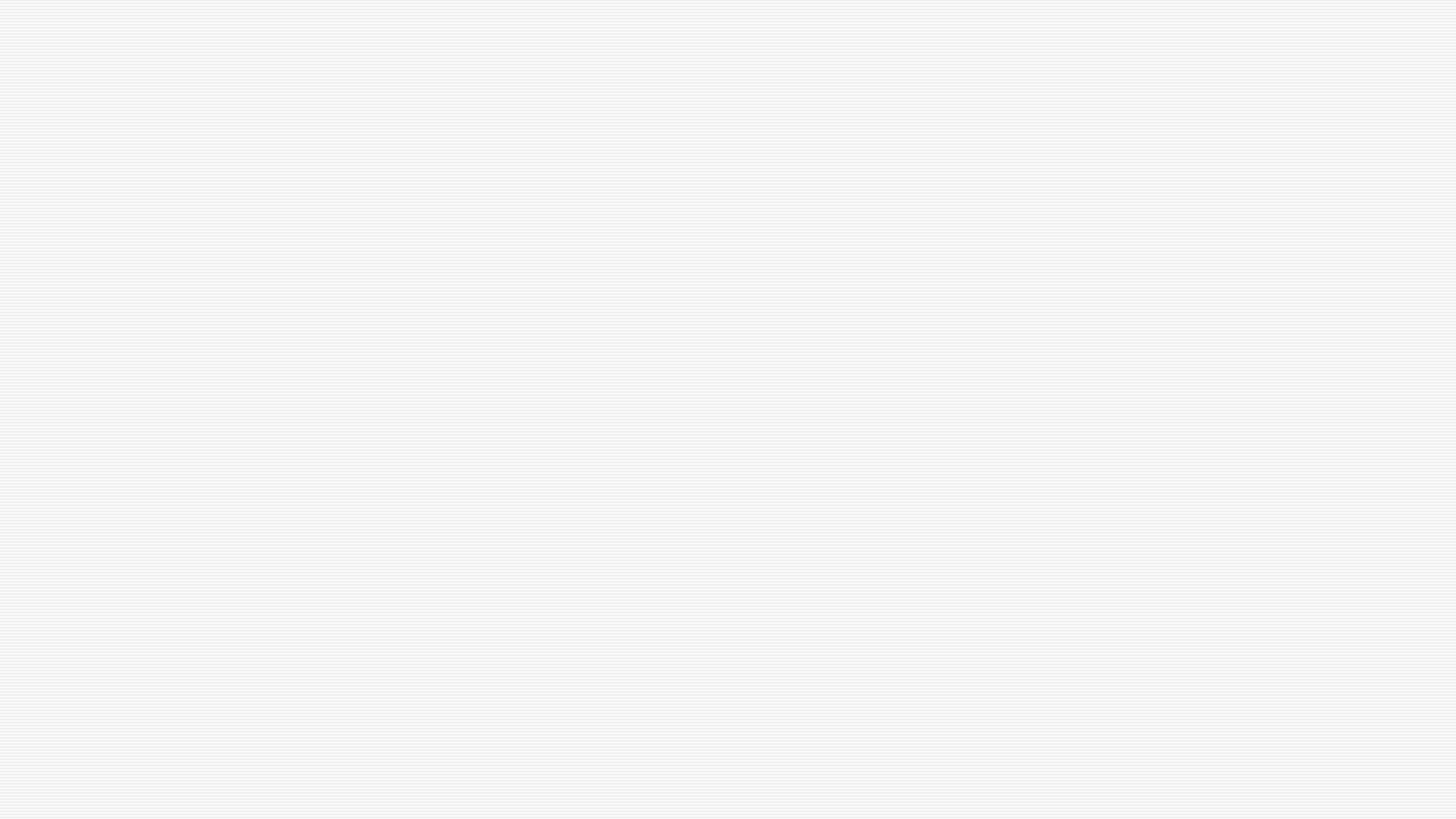 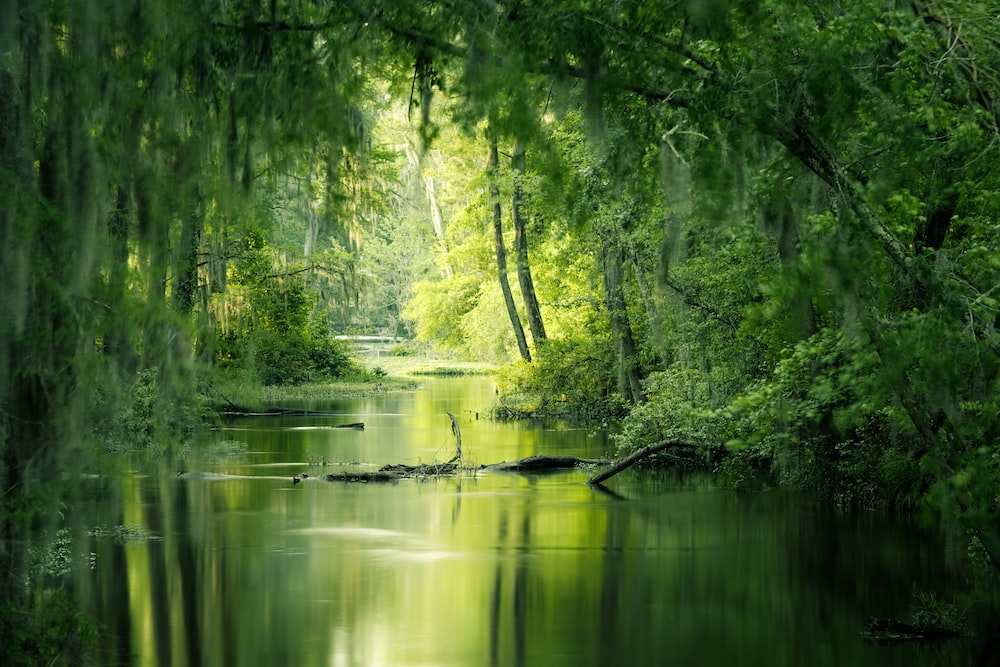 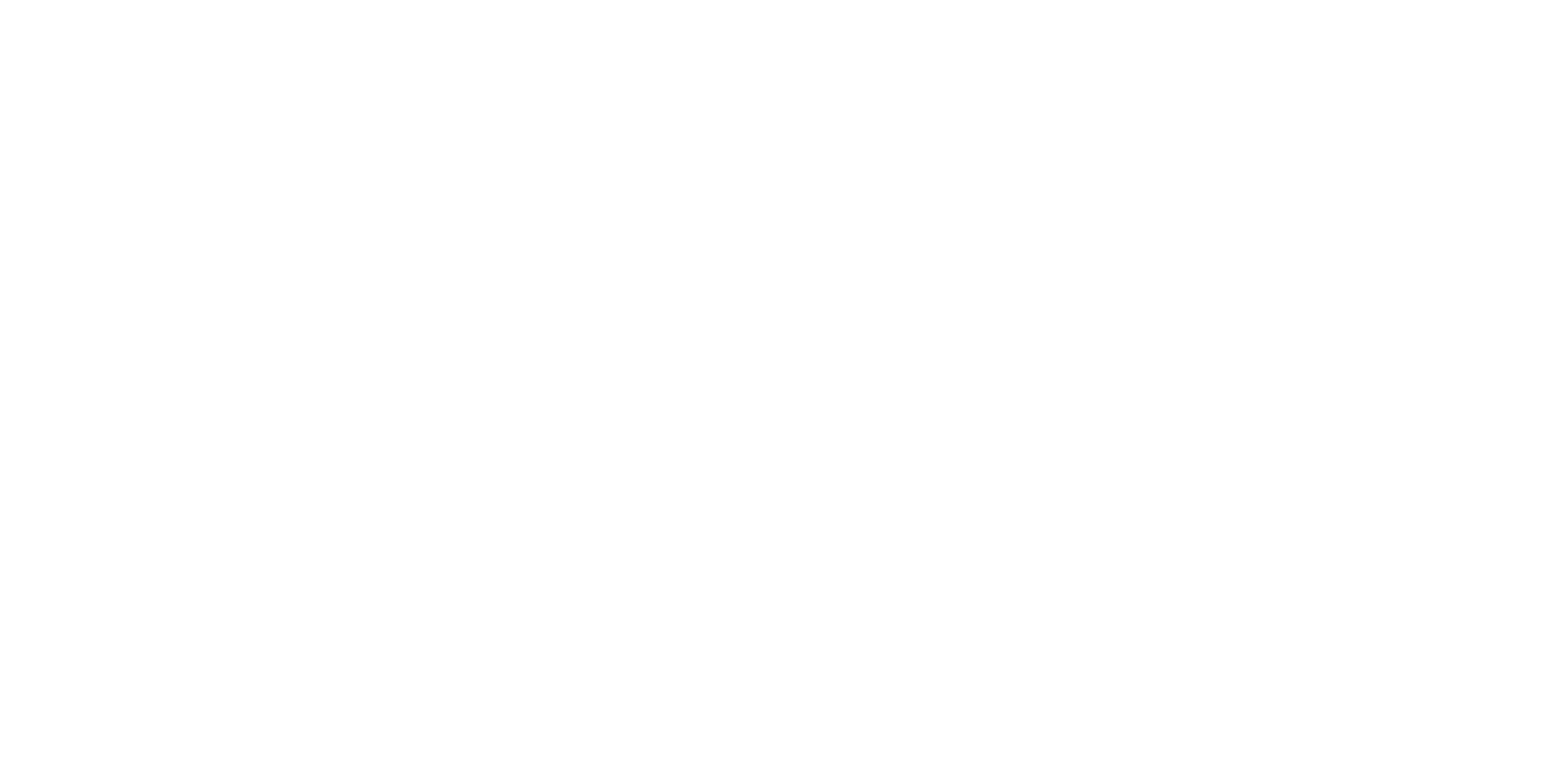 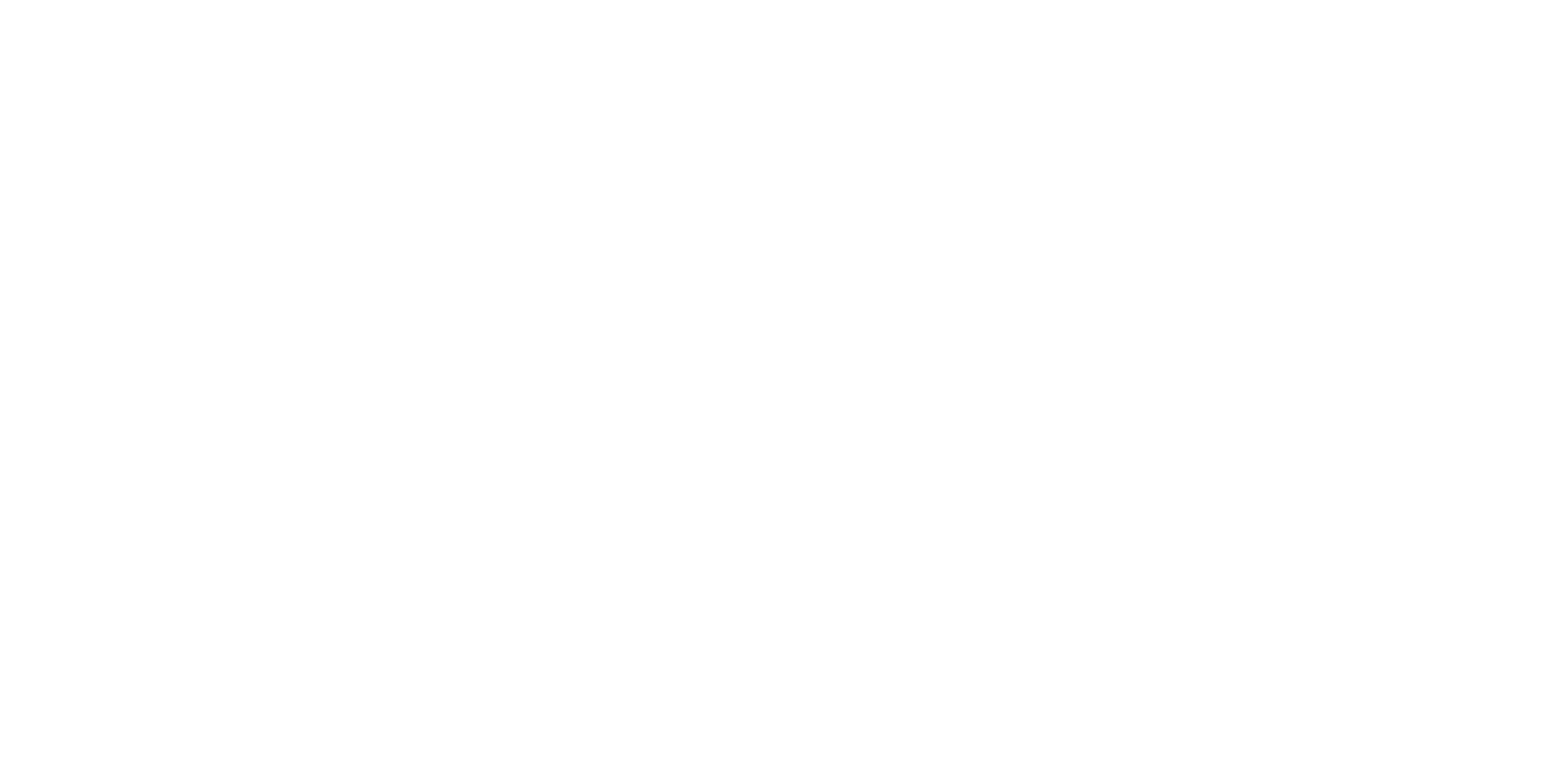 A Trauma-Informed Approach
z
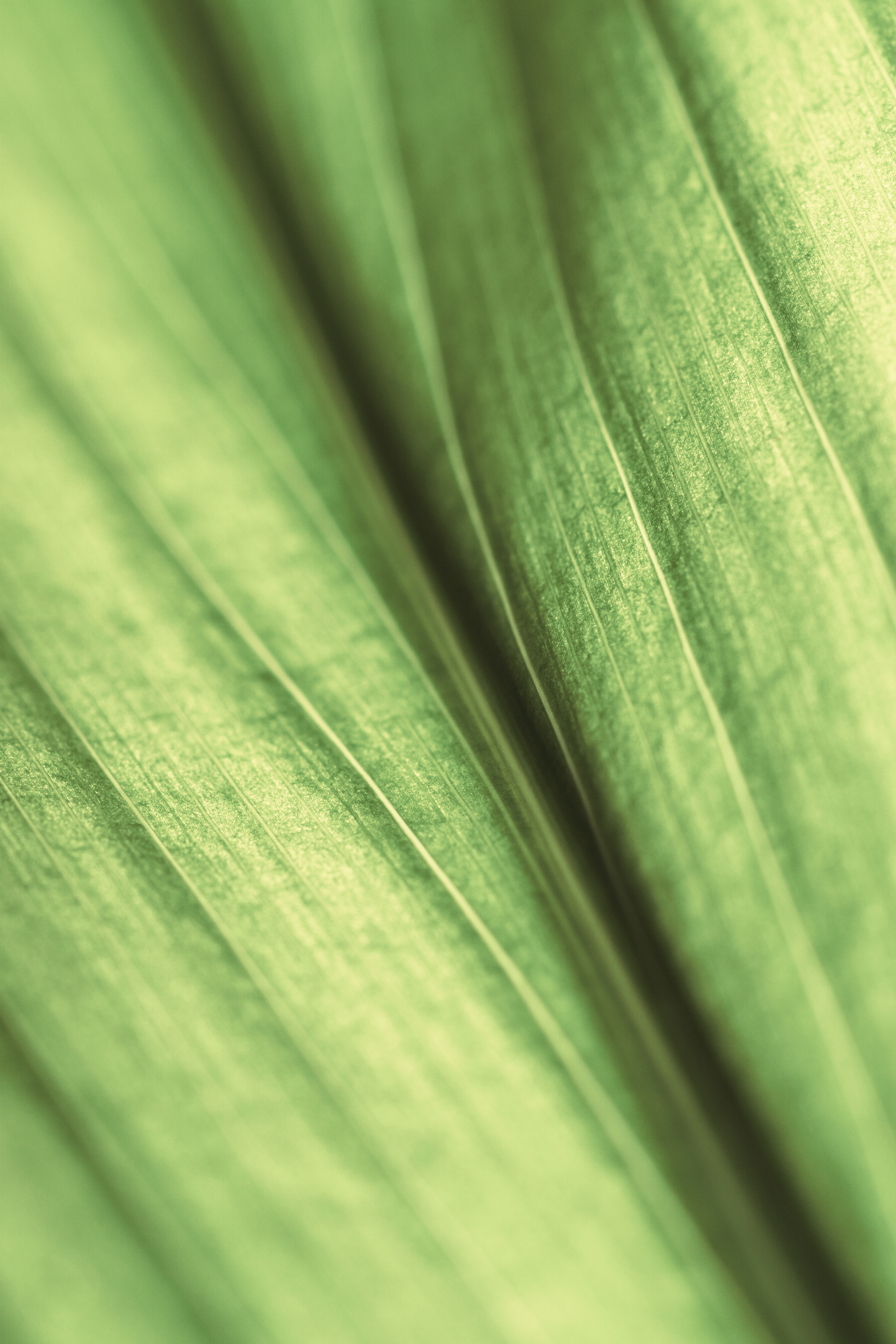 Personal AgreementProvided courtesy Mark Sanders, LCSW, CADC
I, _____________________
Understand that it is okay to be imperfect in my understanding of people who are different from me
Have permission to reveal ignorance and misunderstanding
Have permission to struggle with these issues and be up-front and honest about my feelings
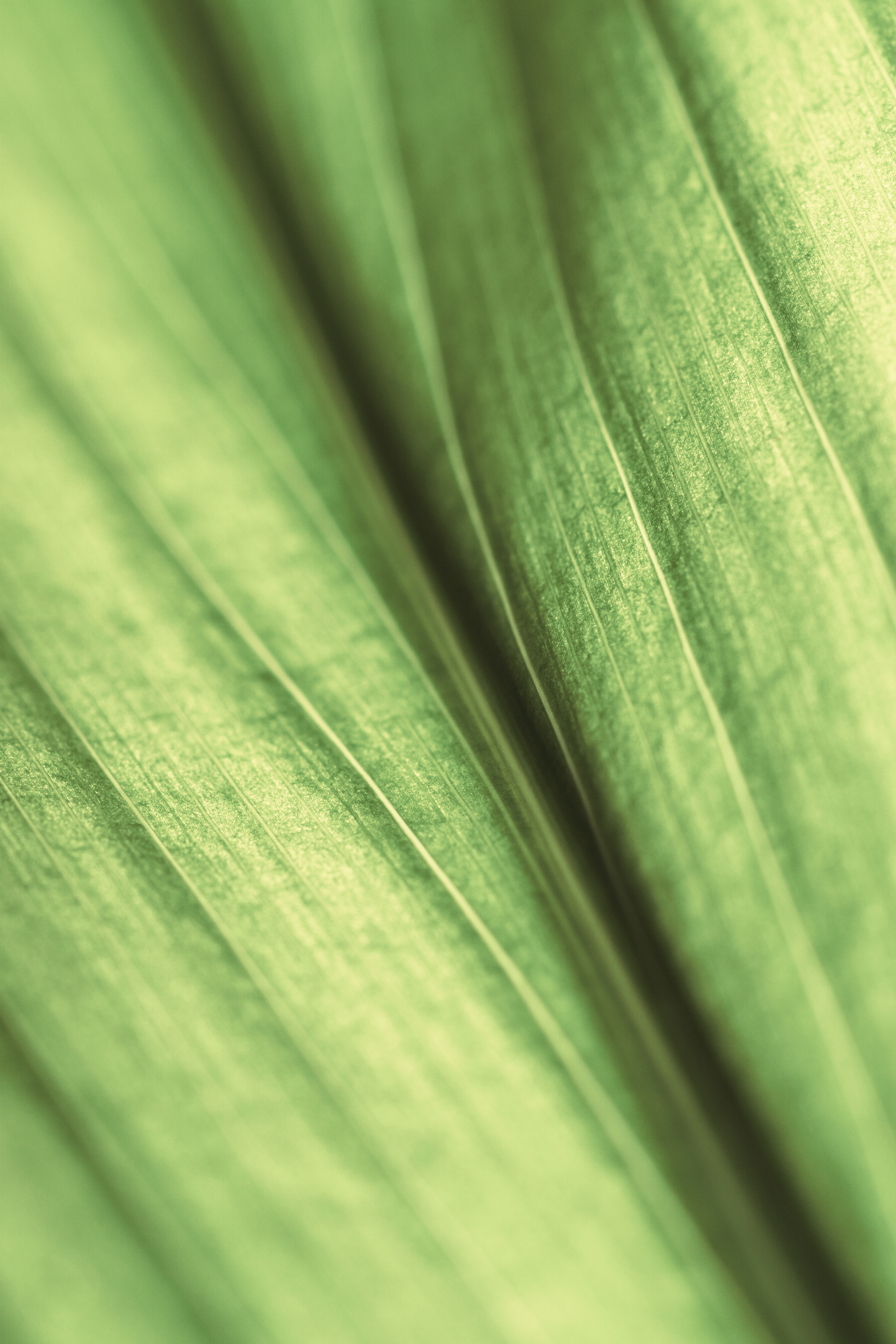 Personal Agreement(Mark Sanders, Continued)
I am a product of my culture, upbringing, environment, and experiences, and I am who I am.  I do not have to feel guilty about what I believe, but I do take responsibility for:
Accepting as much new information and knowledge as I can
Challenging myself to examine my assumptions and beliefs
Granting permission to the other members of the group to struggle with these issues and to be open and honest about their feelings
Agreeing to respect the confidentiality of all the personal information shared in the group
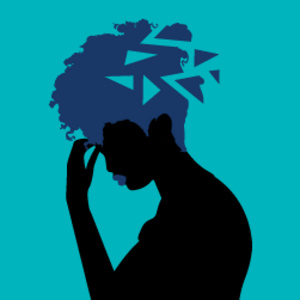 Racism is TraumaWhat variety of “otherism” would not be trauma?
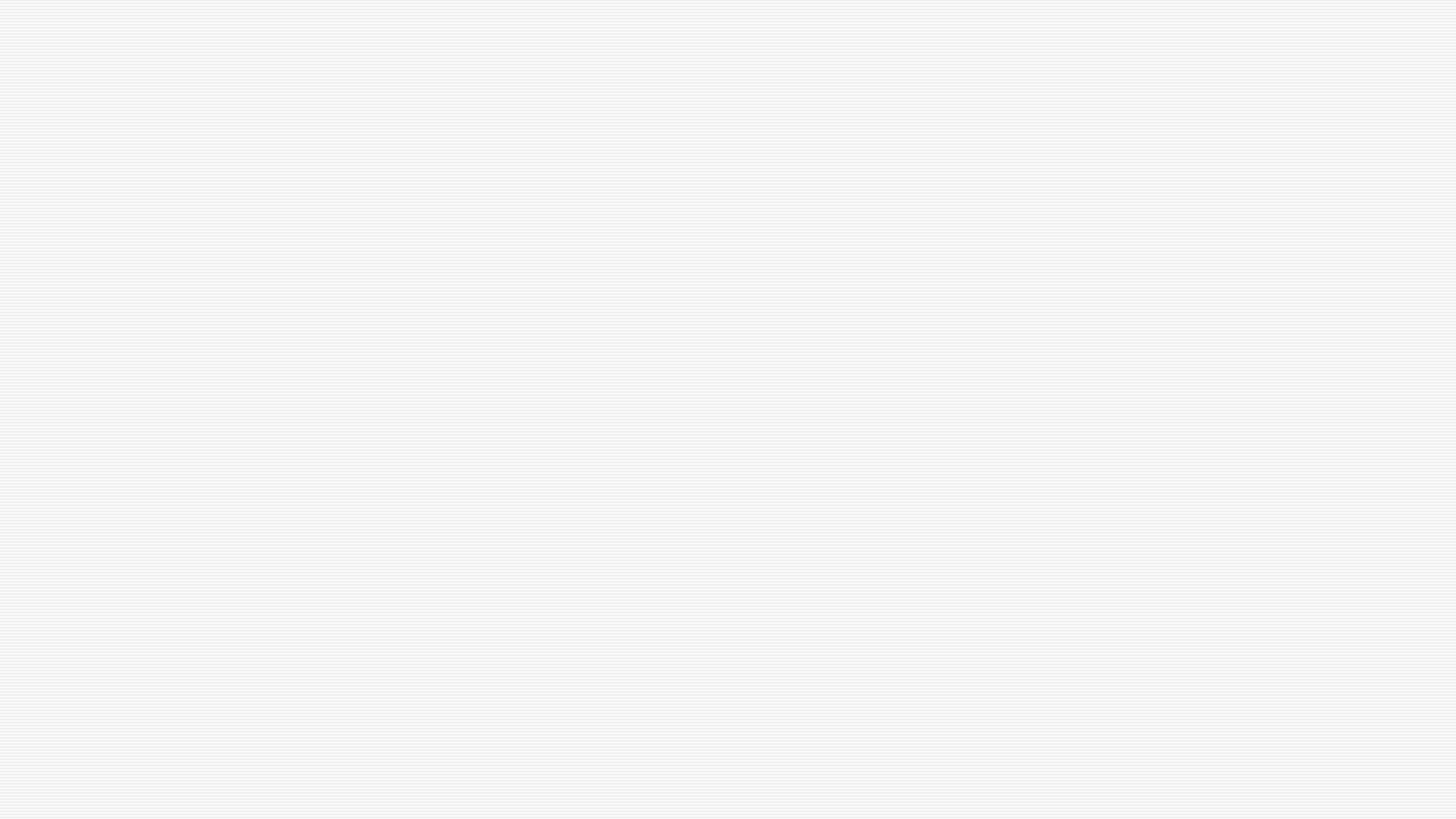 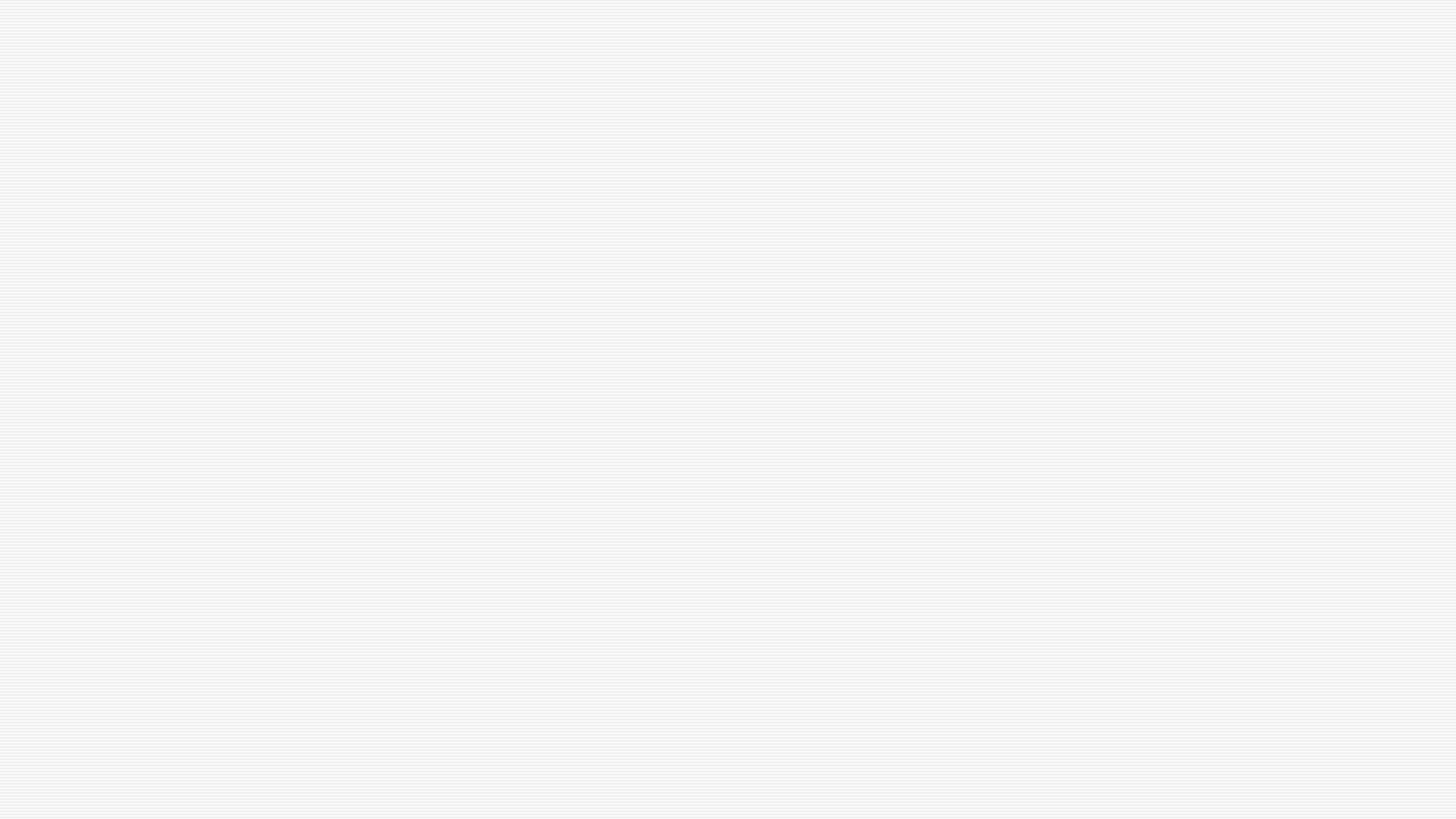 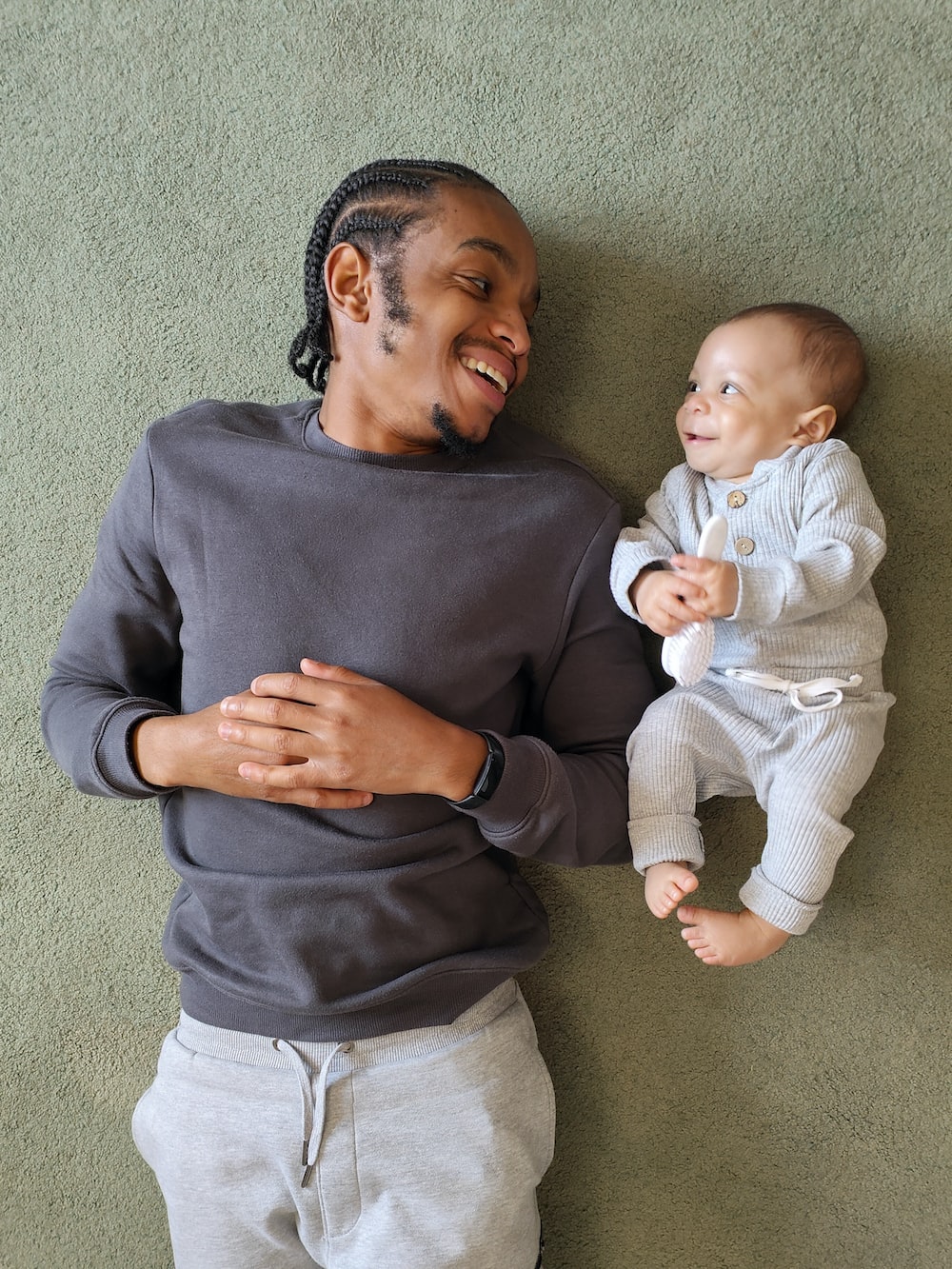 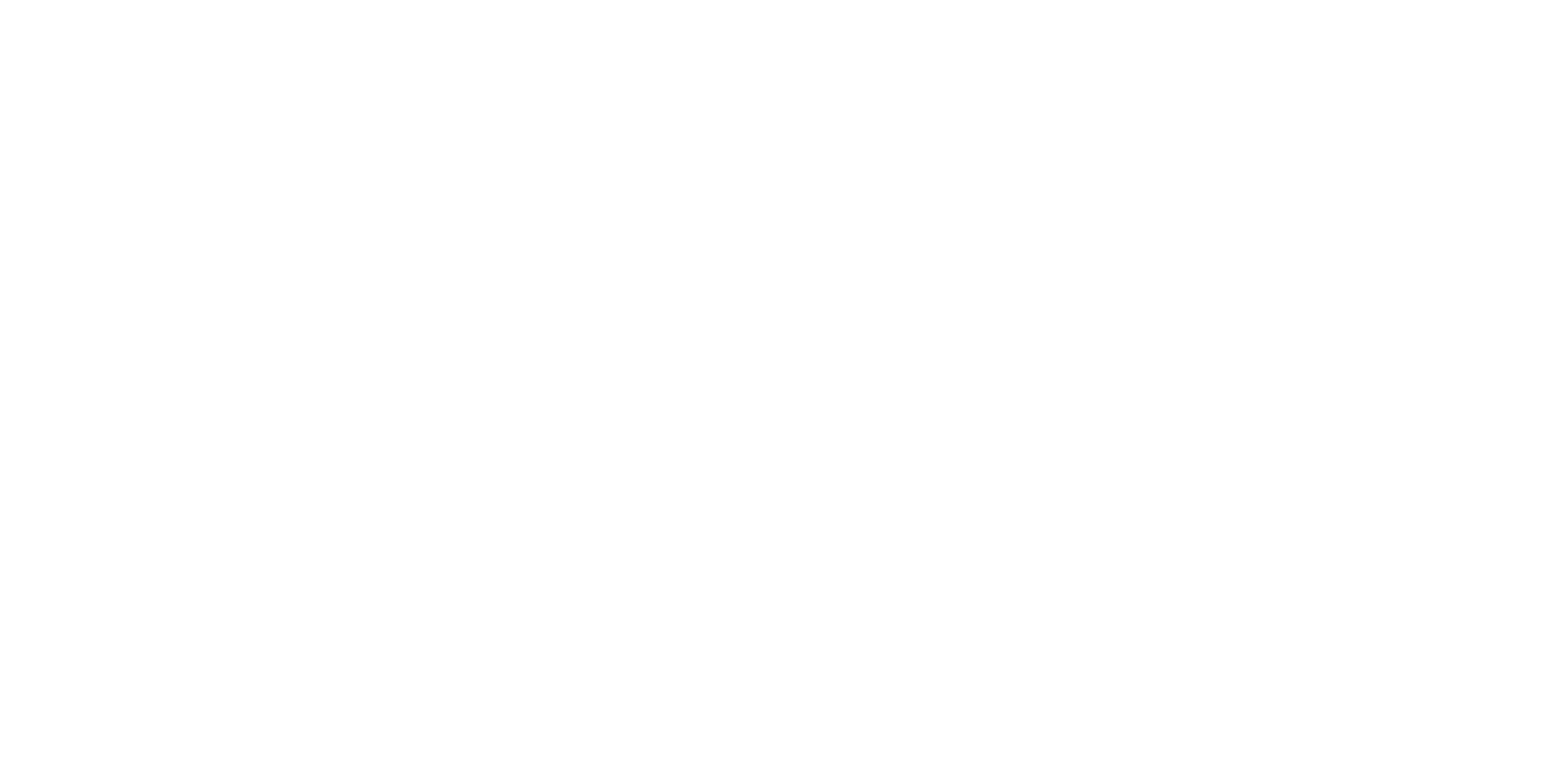 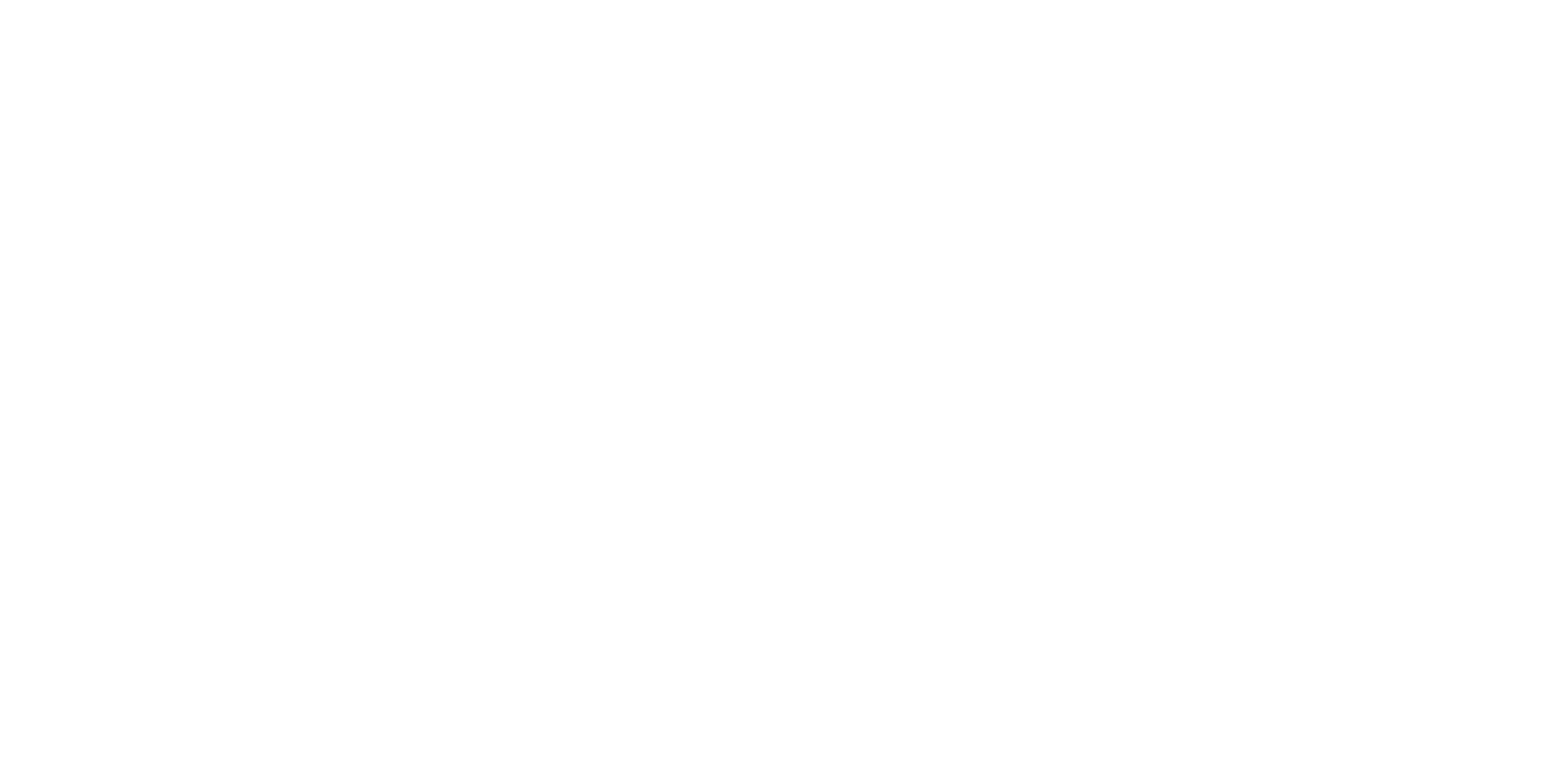 We all Need…    …Love and      Belonging
z
What experiences might people bring when it comes to:
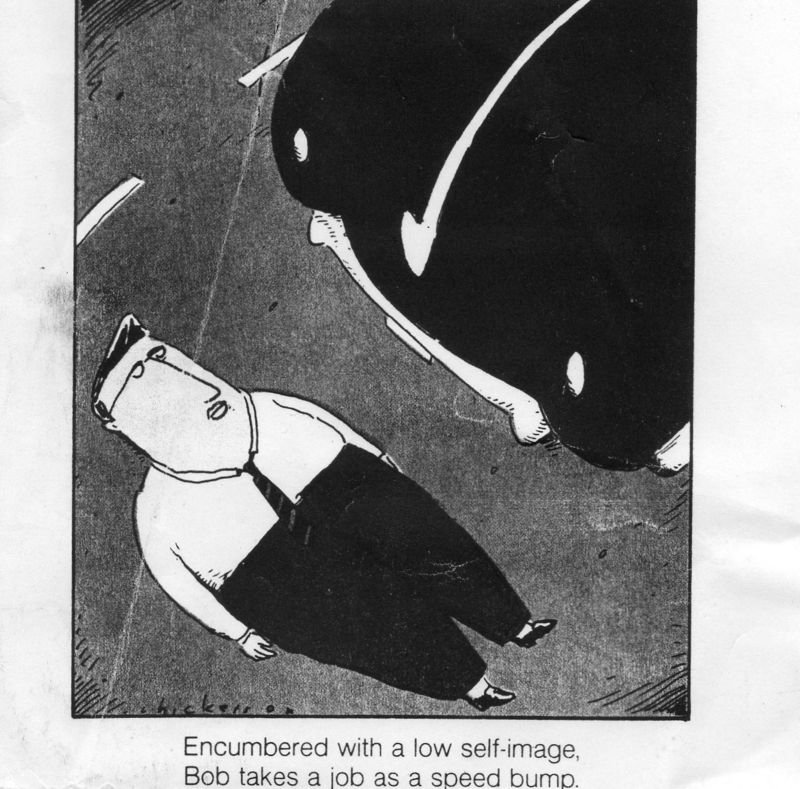 What they can and can’t talk about?
The dominant culture and world view?
Race, culture, color, gender, age, education, LGBTQ+, religion, recovery status?
“Differentness,” othering?
Trauma, loss, shame, anger, grief, guilt re: otherism?
Scary changes that challenge their sense of  competence?
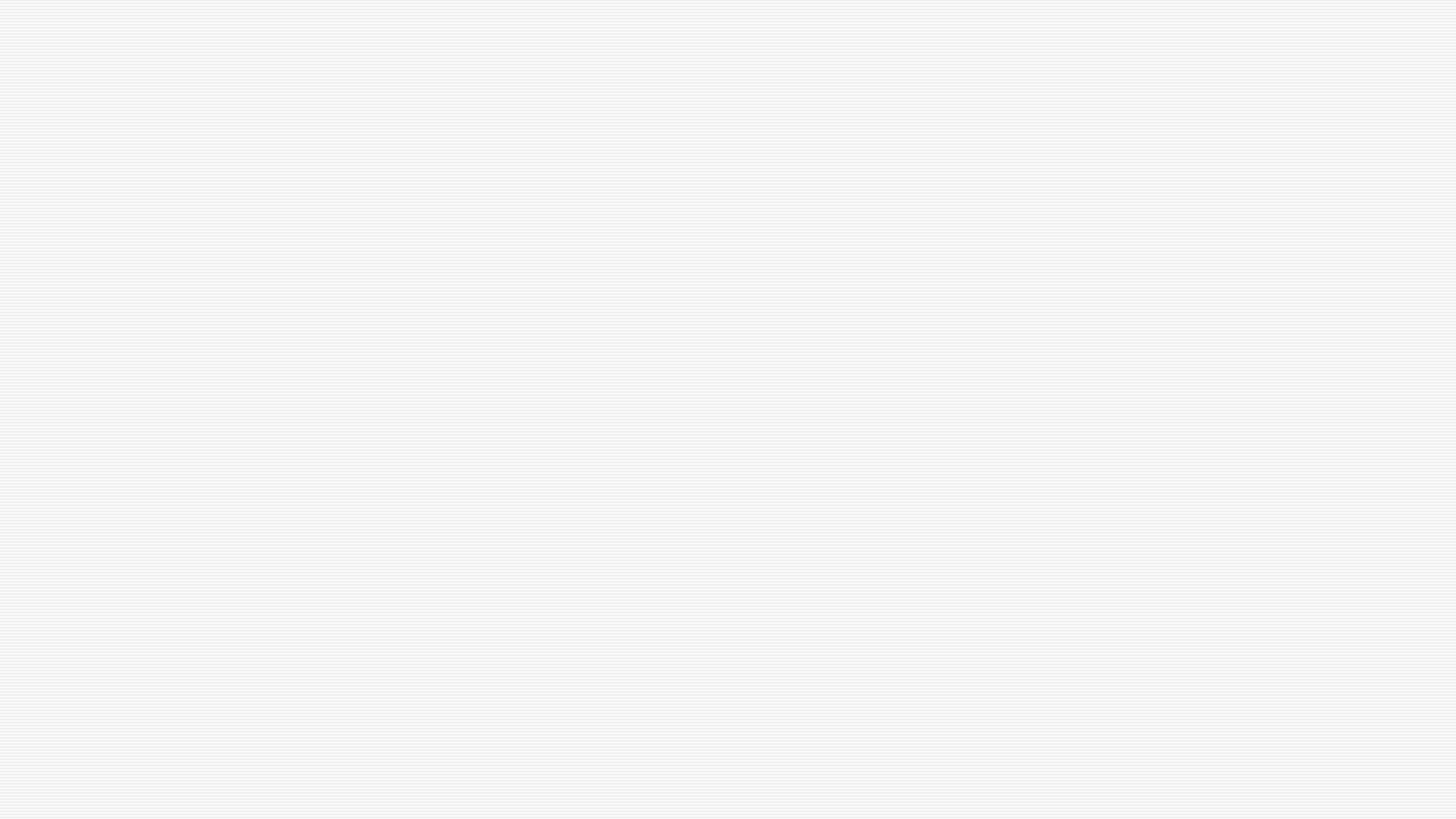 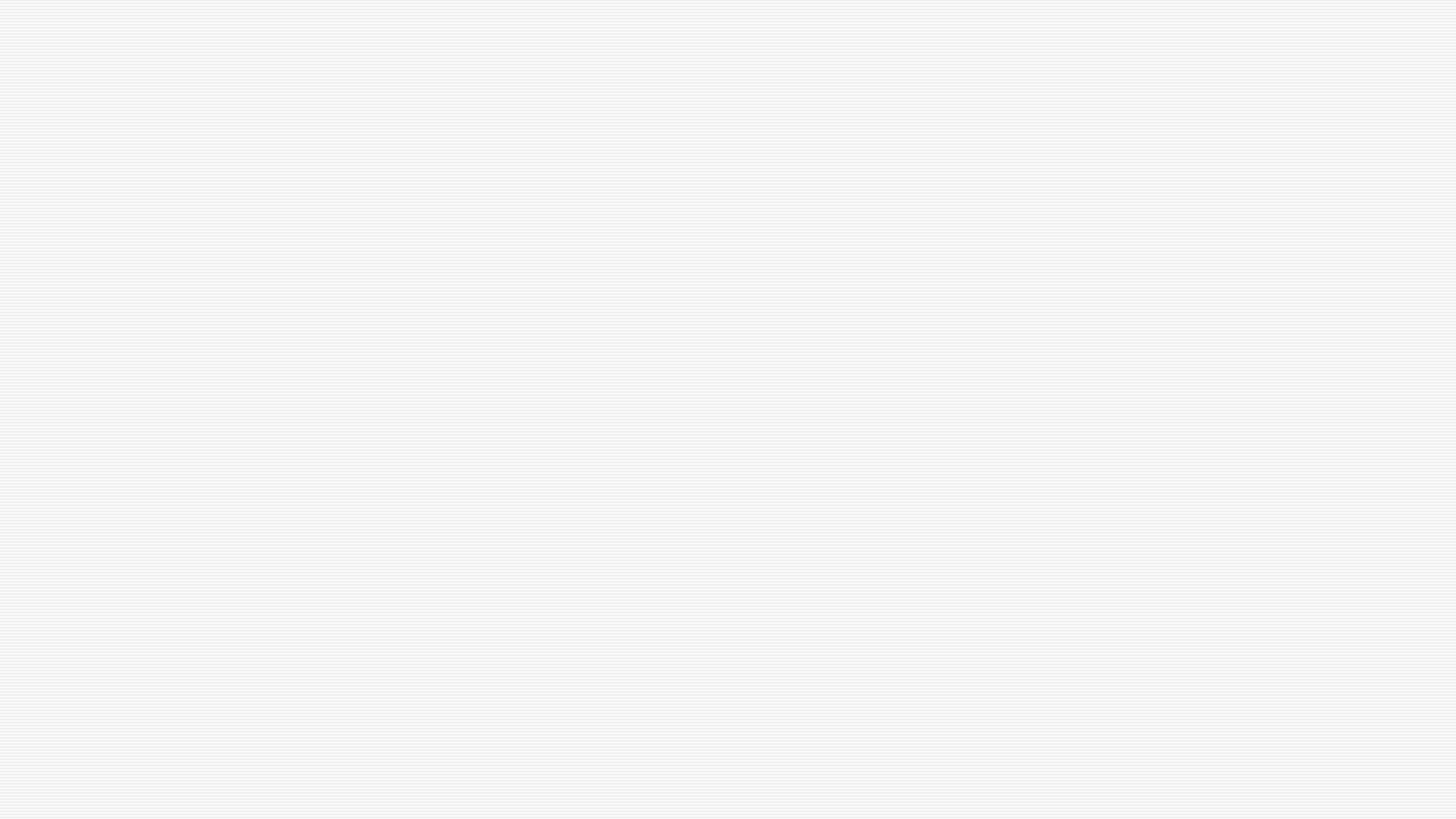 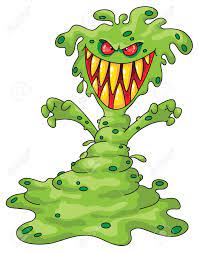 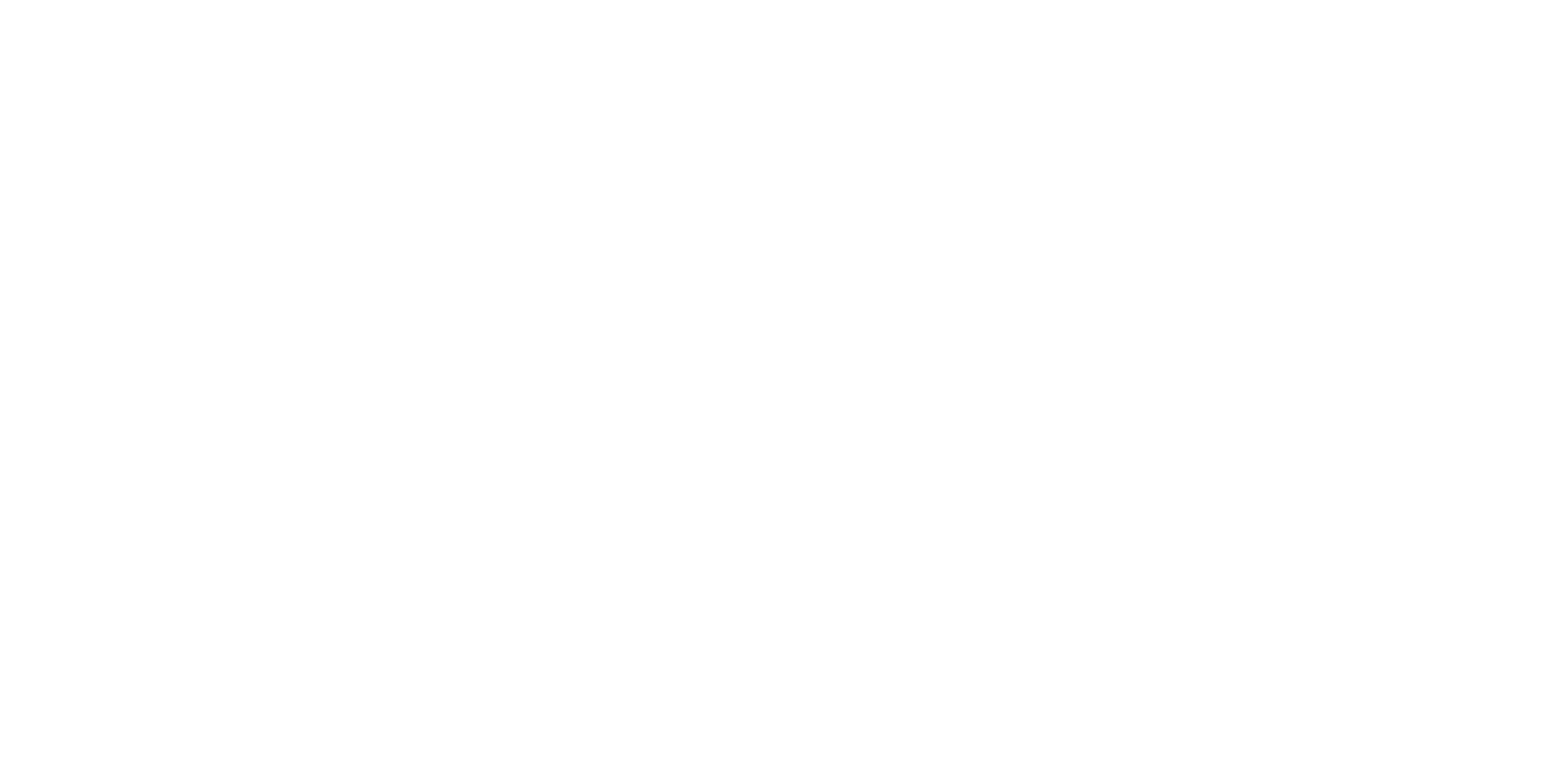 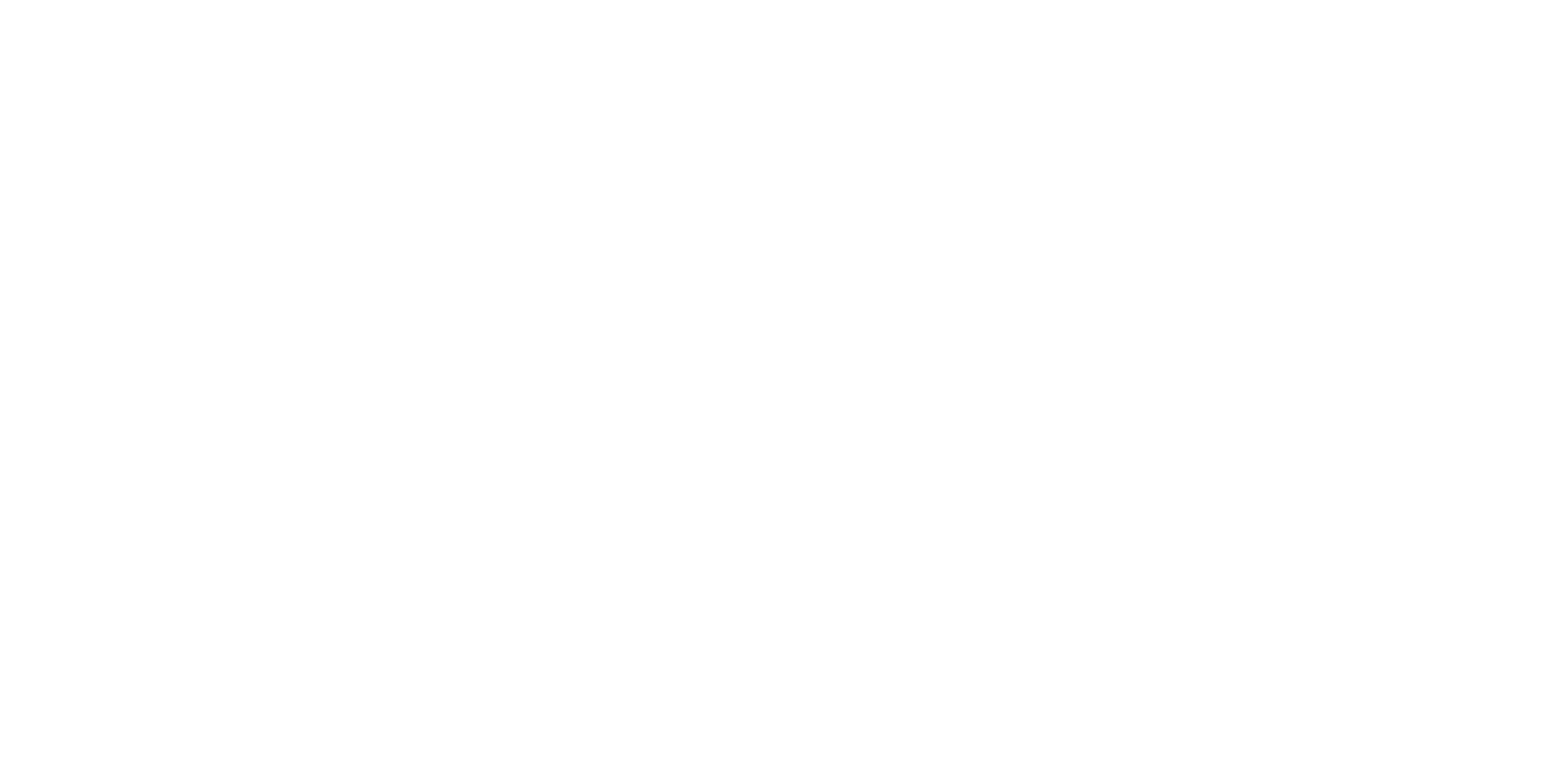 z
What are we afraid of?
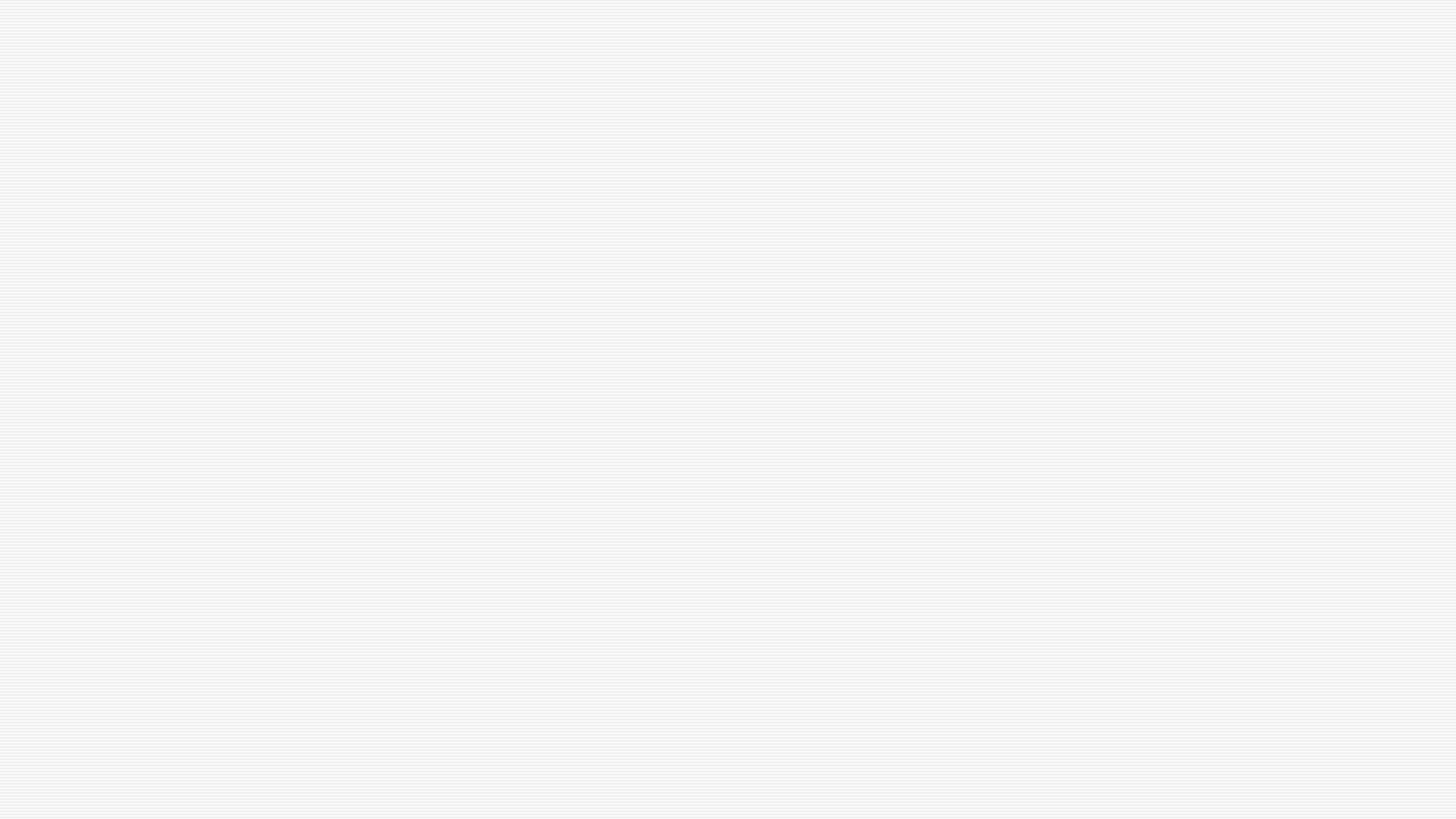 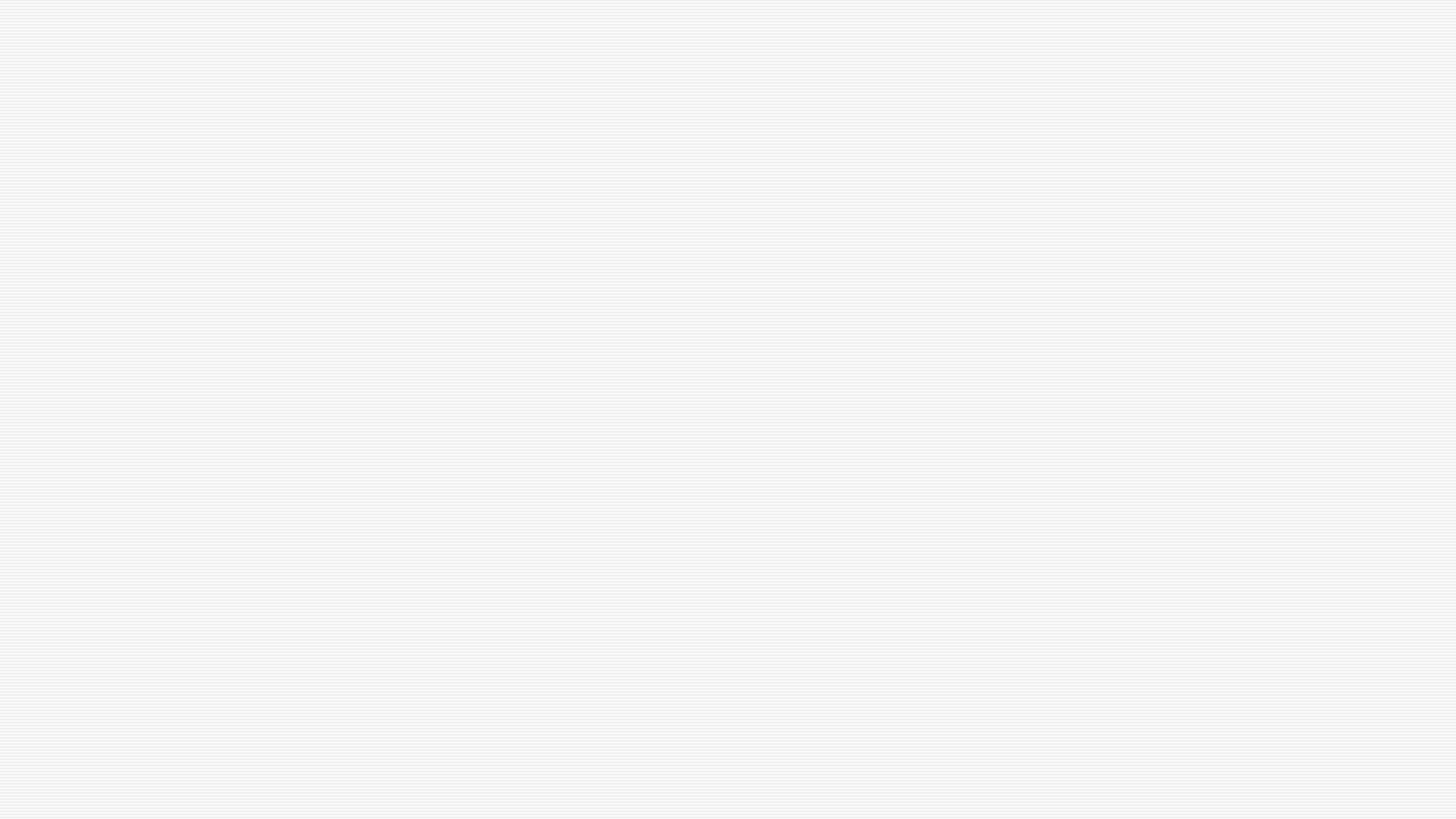 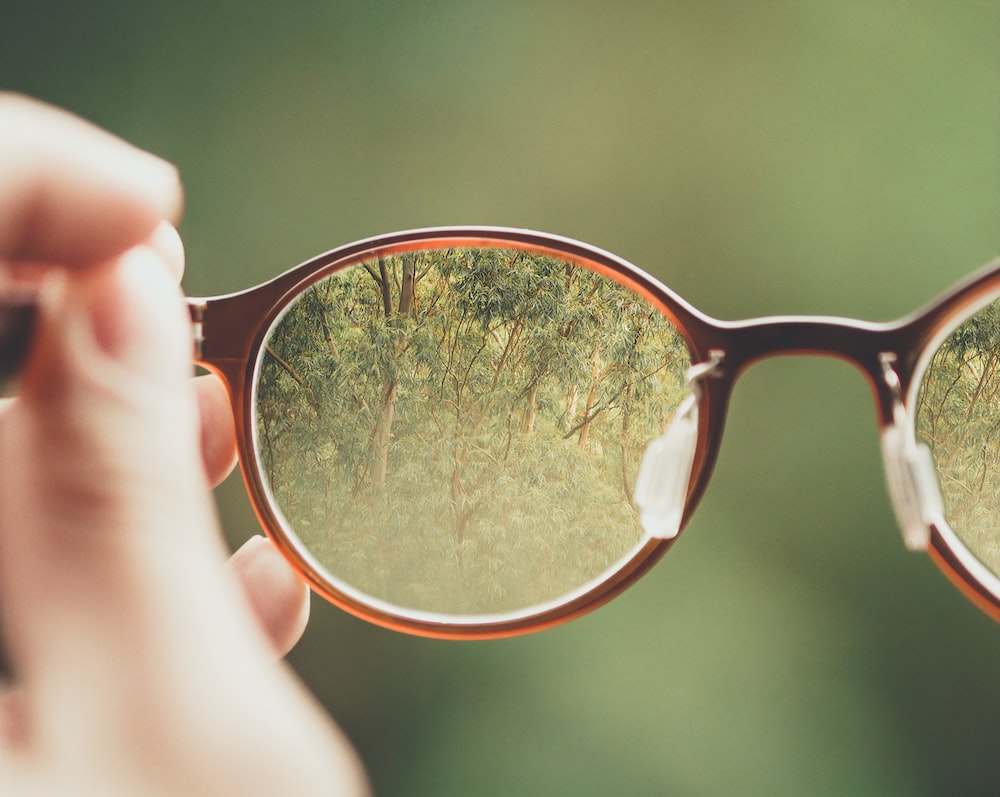 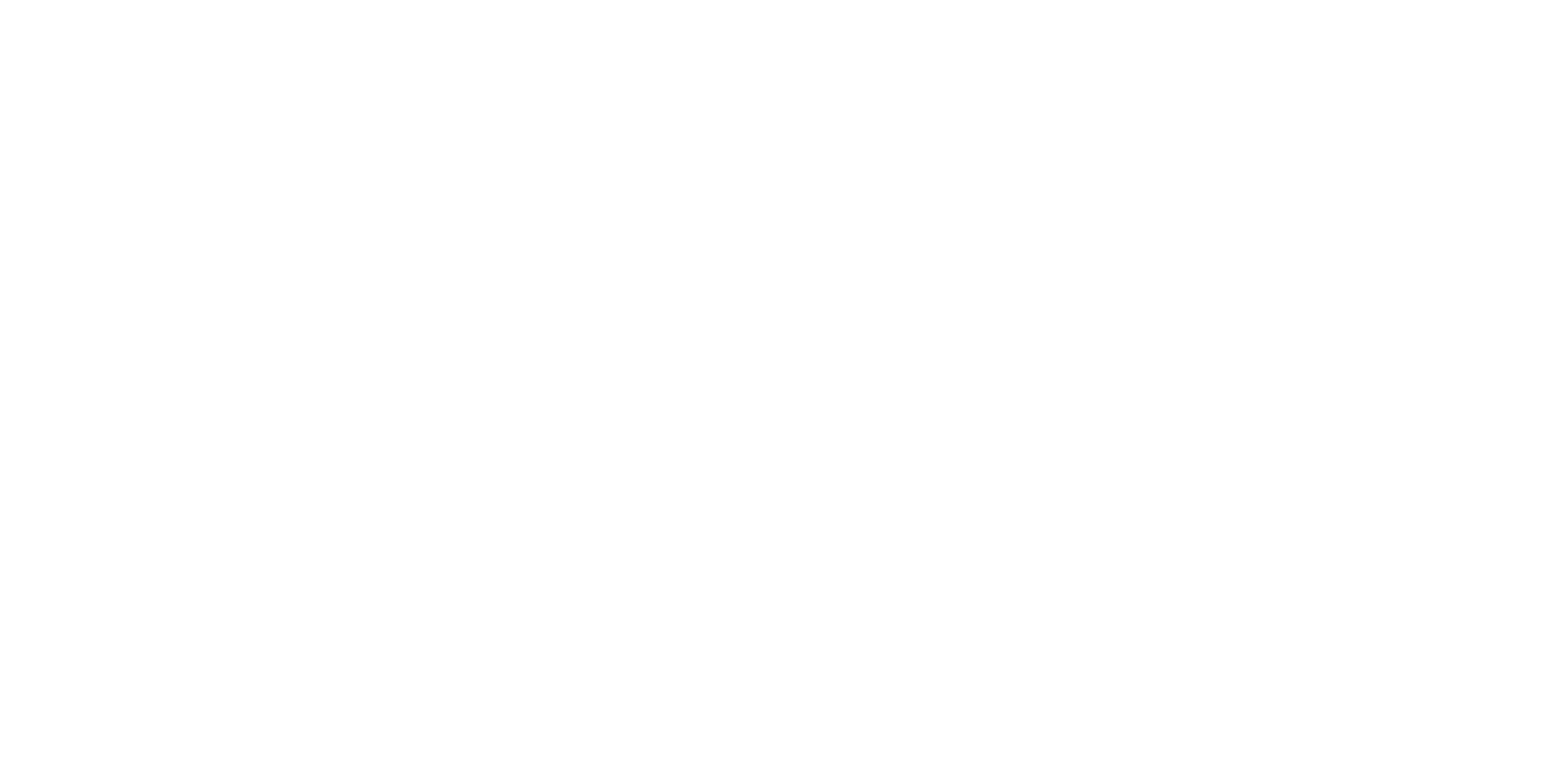 The Limitsof the Lens
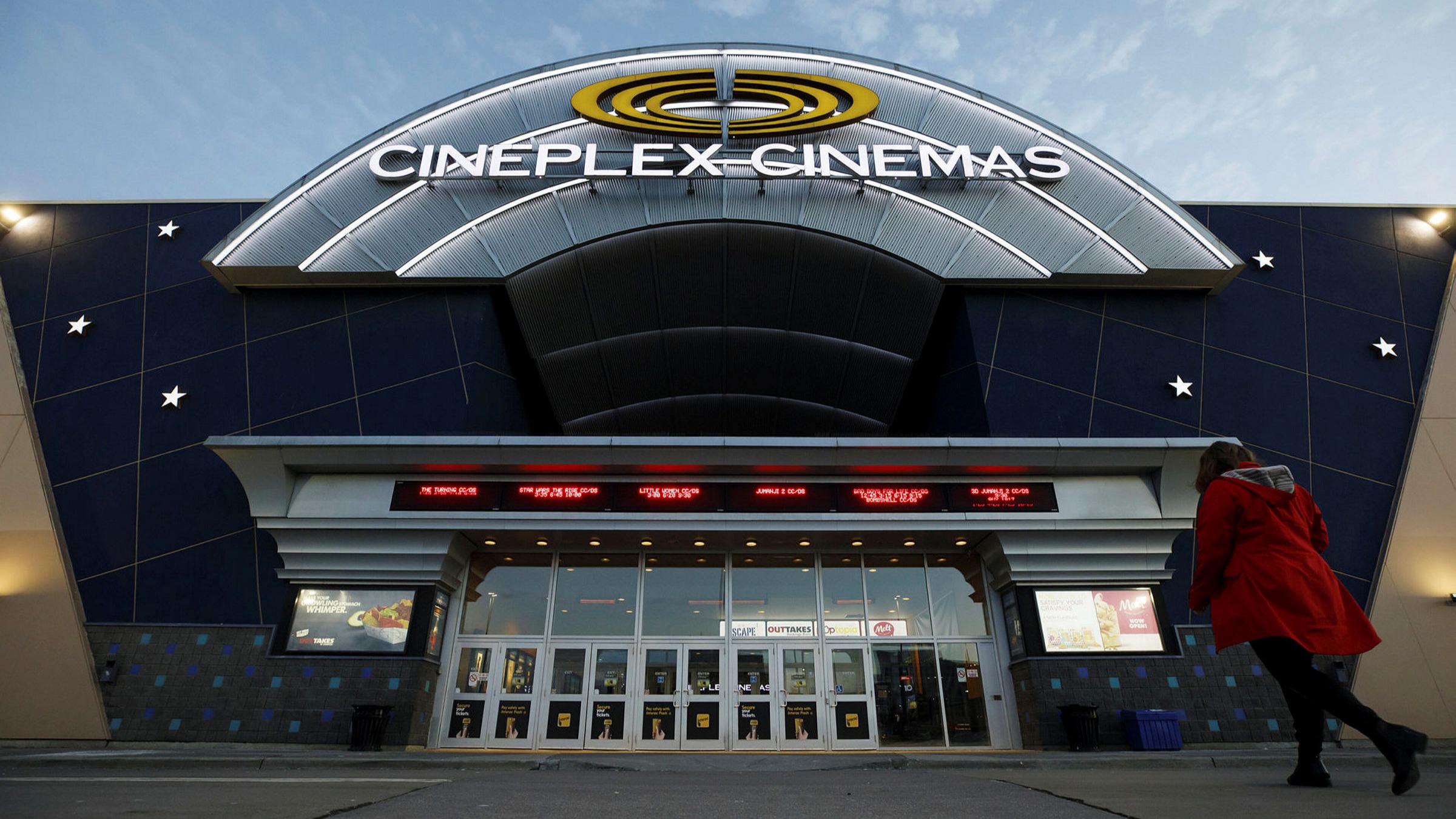 Cross-Cultural Safety
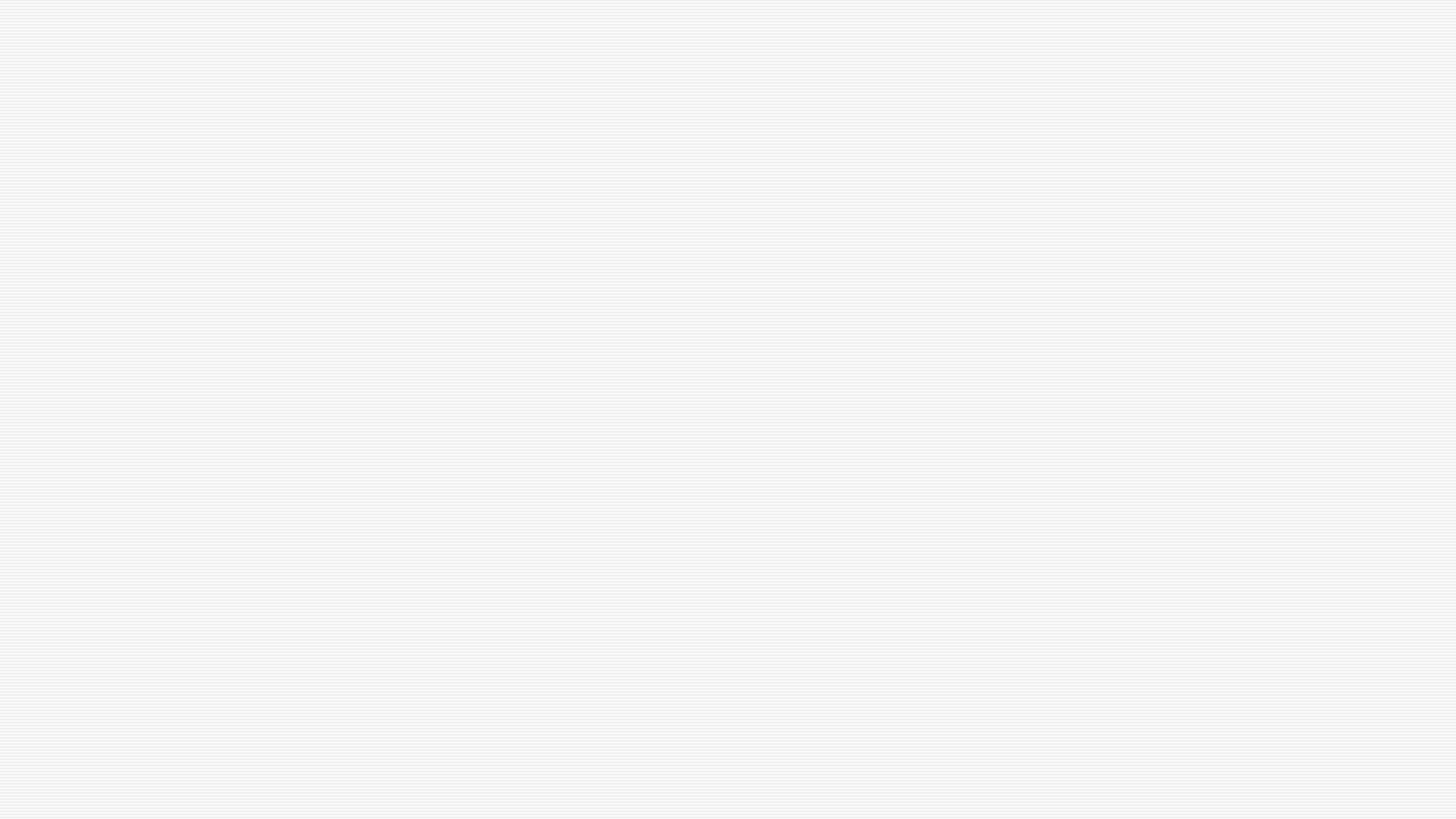 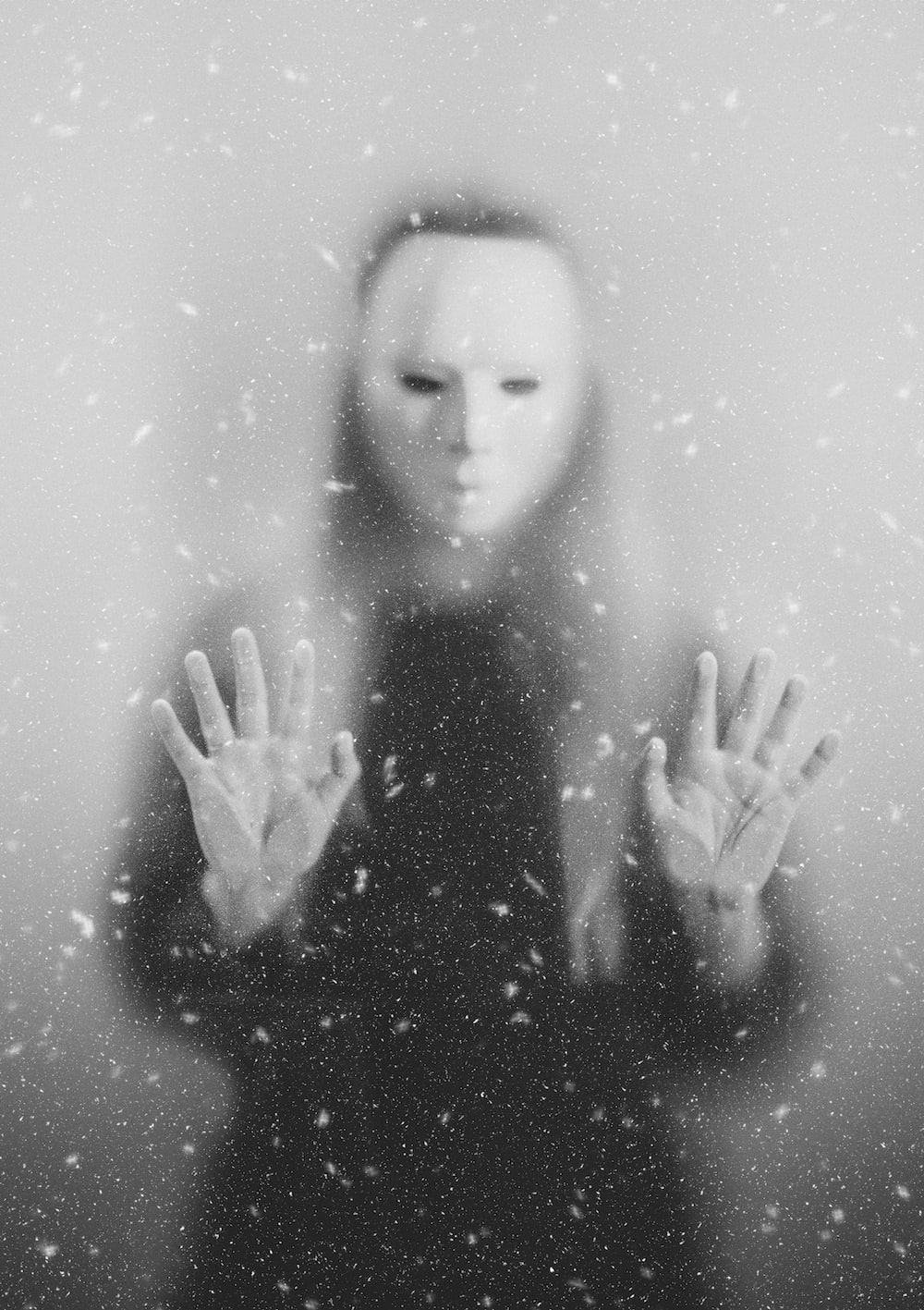 White Fragility
DiAngelo, 2018, 2021
Misunderstanding of “racism”
Denial/unawareness of socialization
Good/bad binary
Defensive reactions
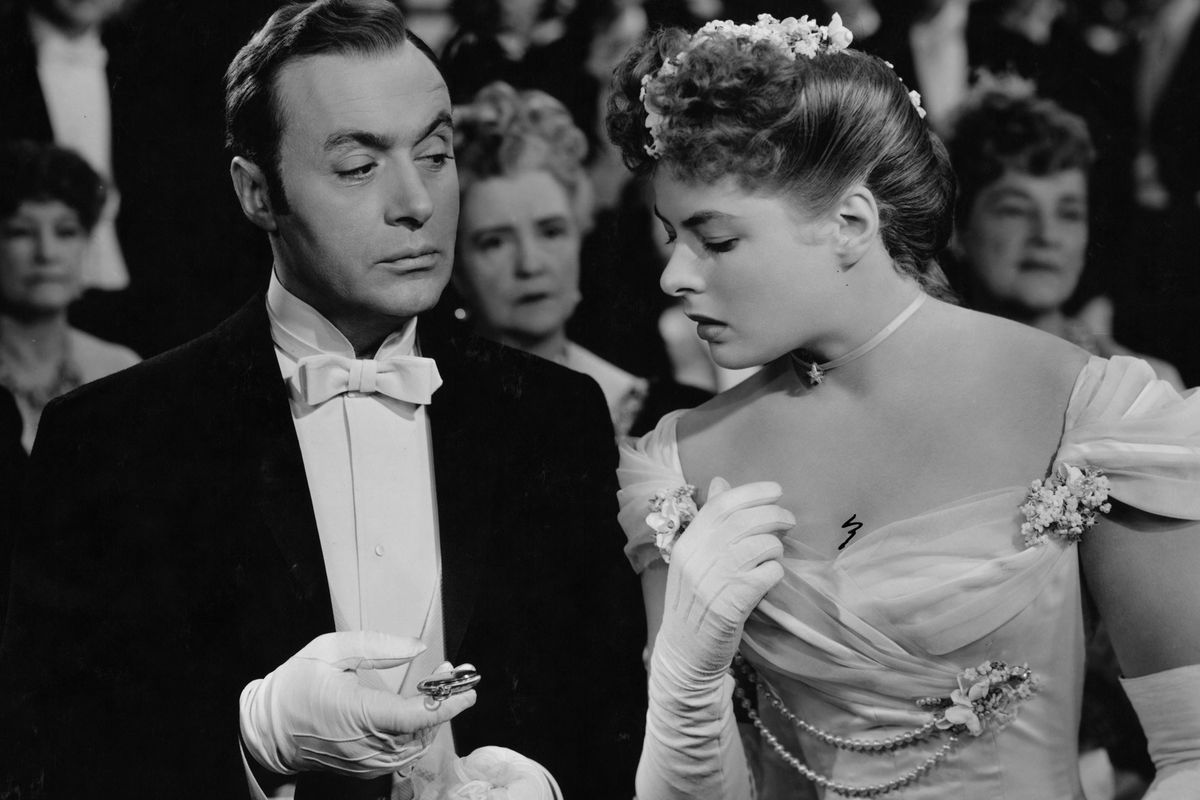 Gaslighting
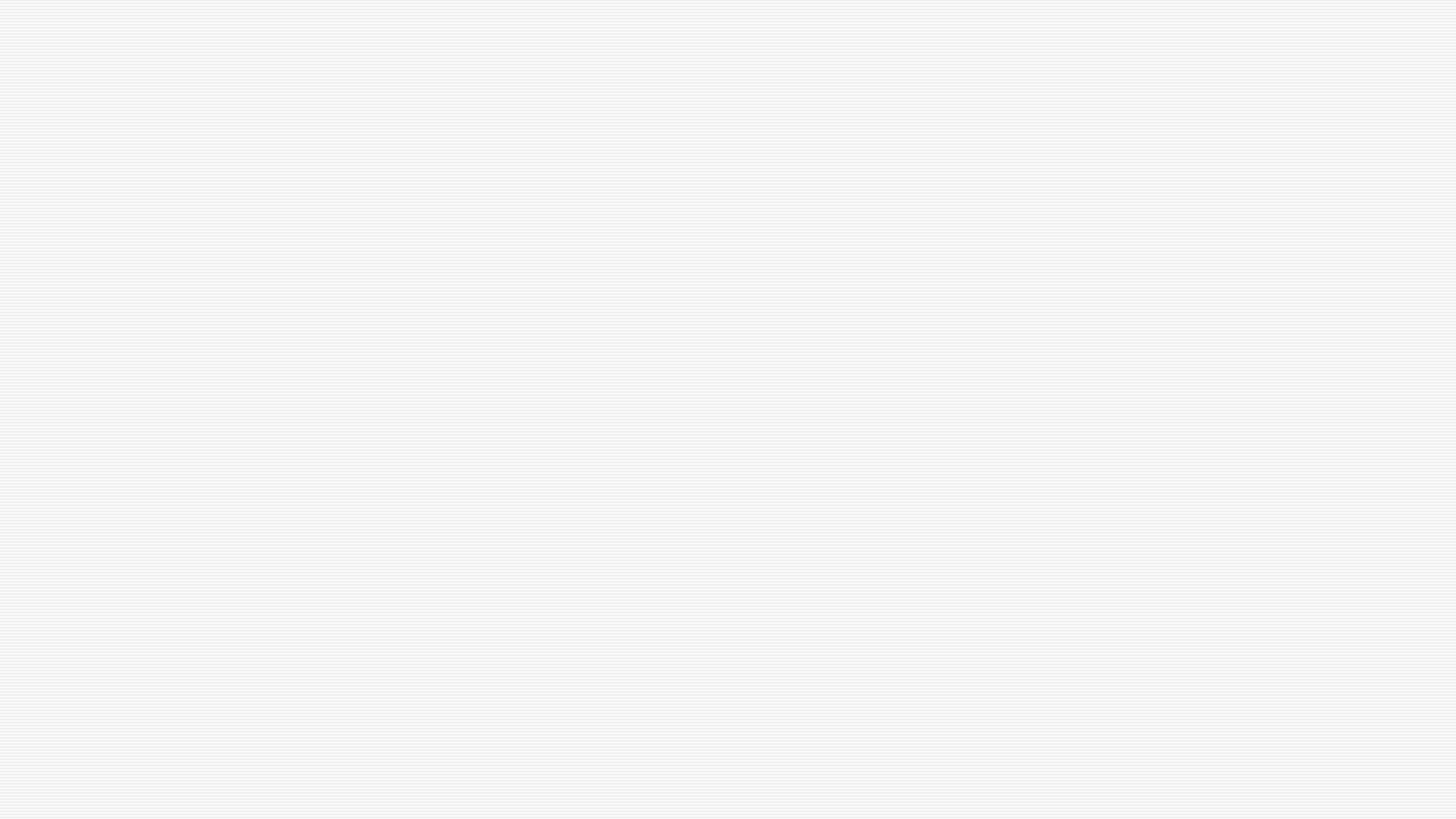 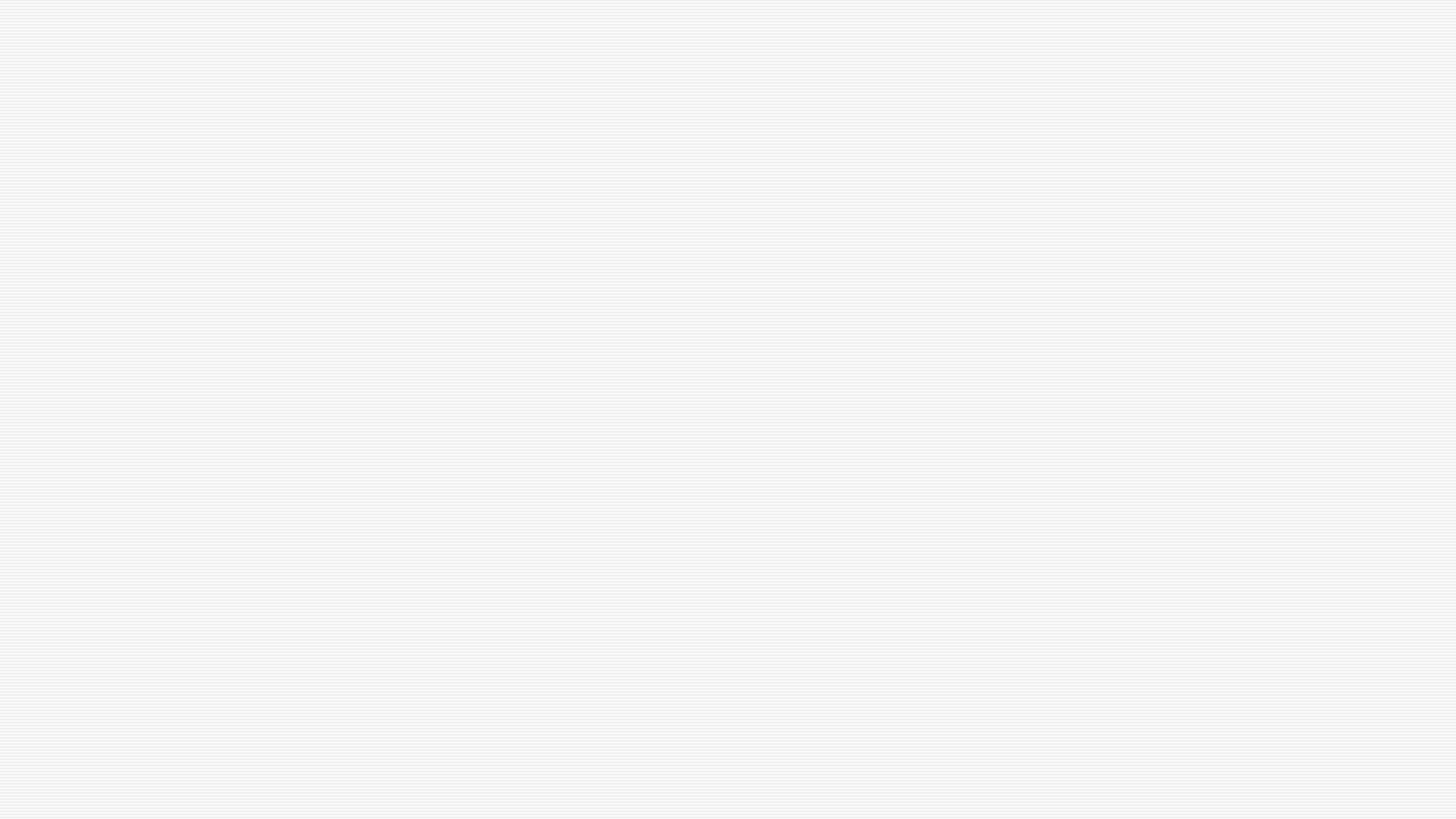 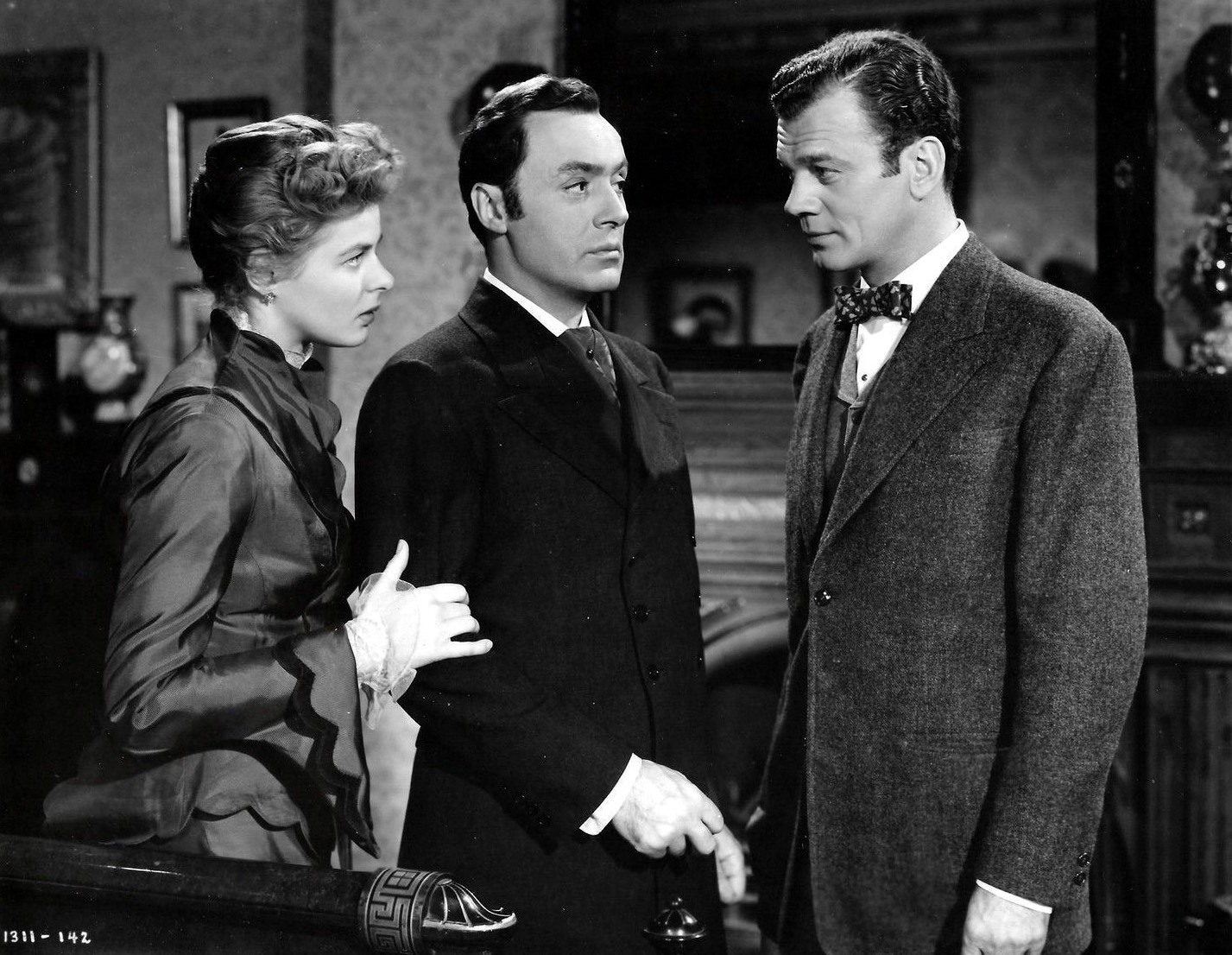 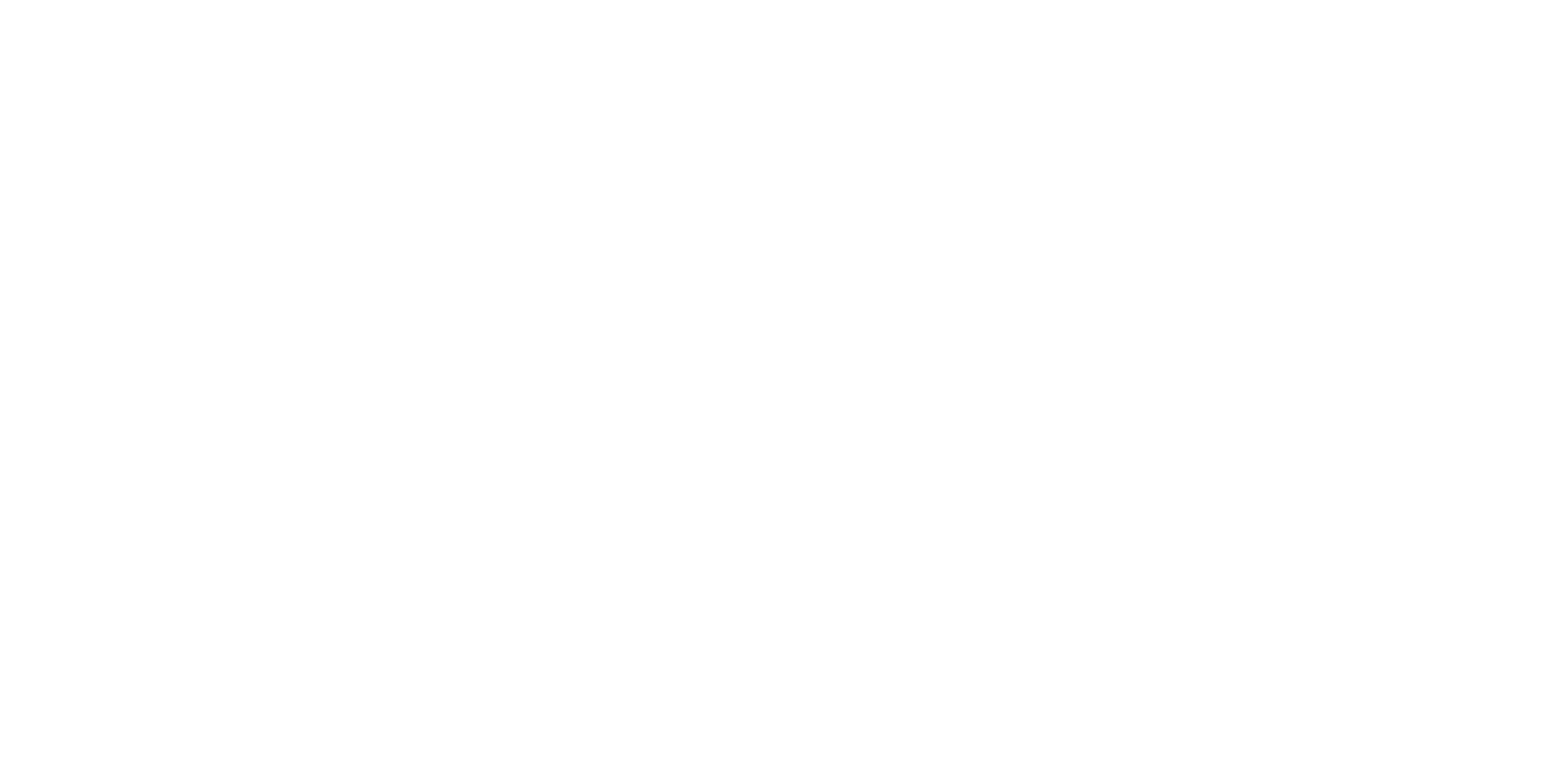 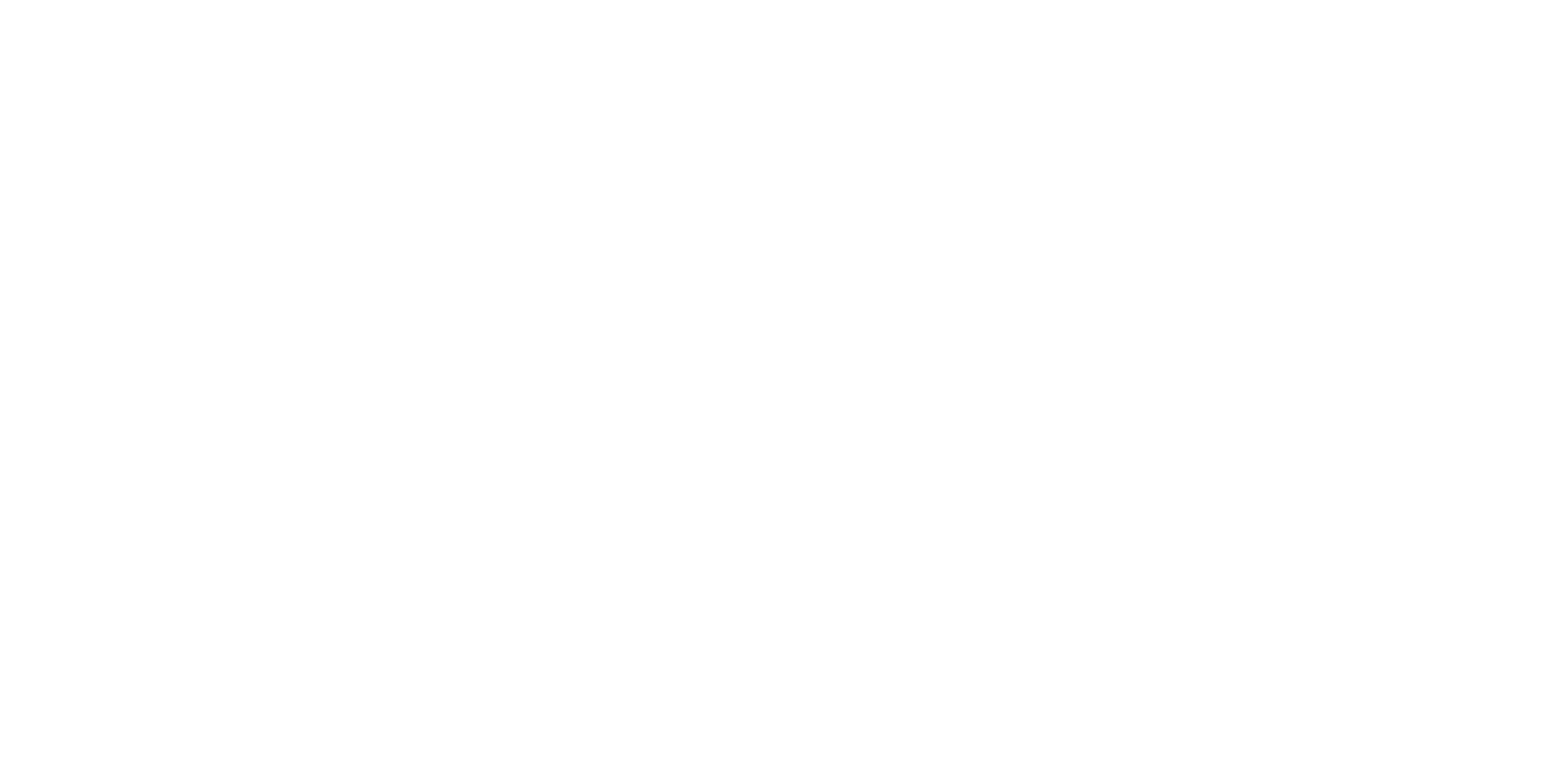 What if we were all Joseph Cotten?
z
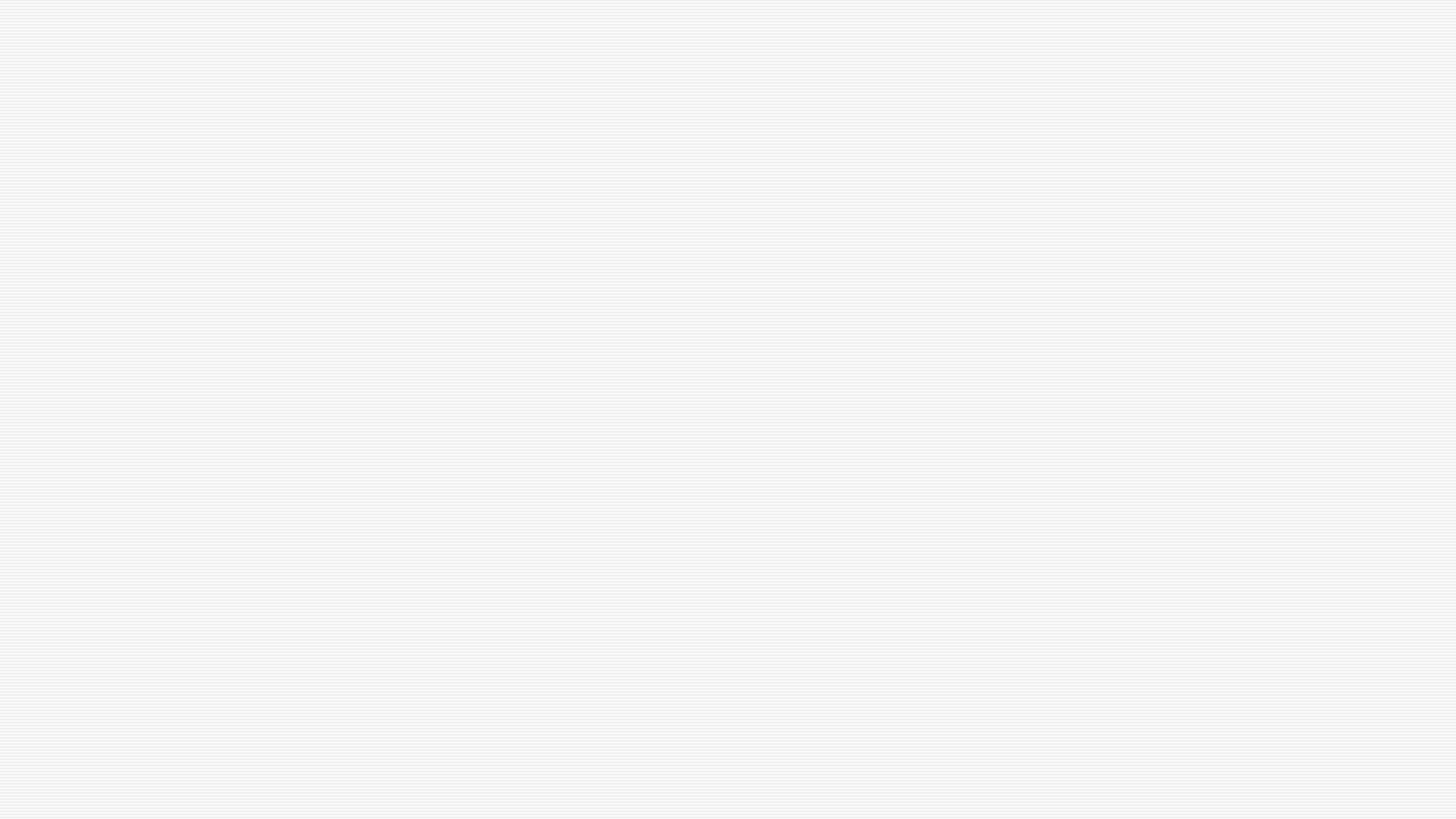 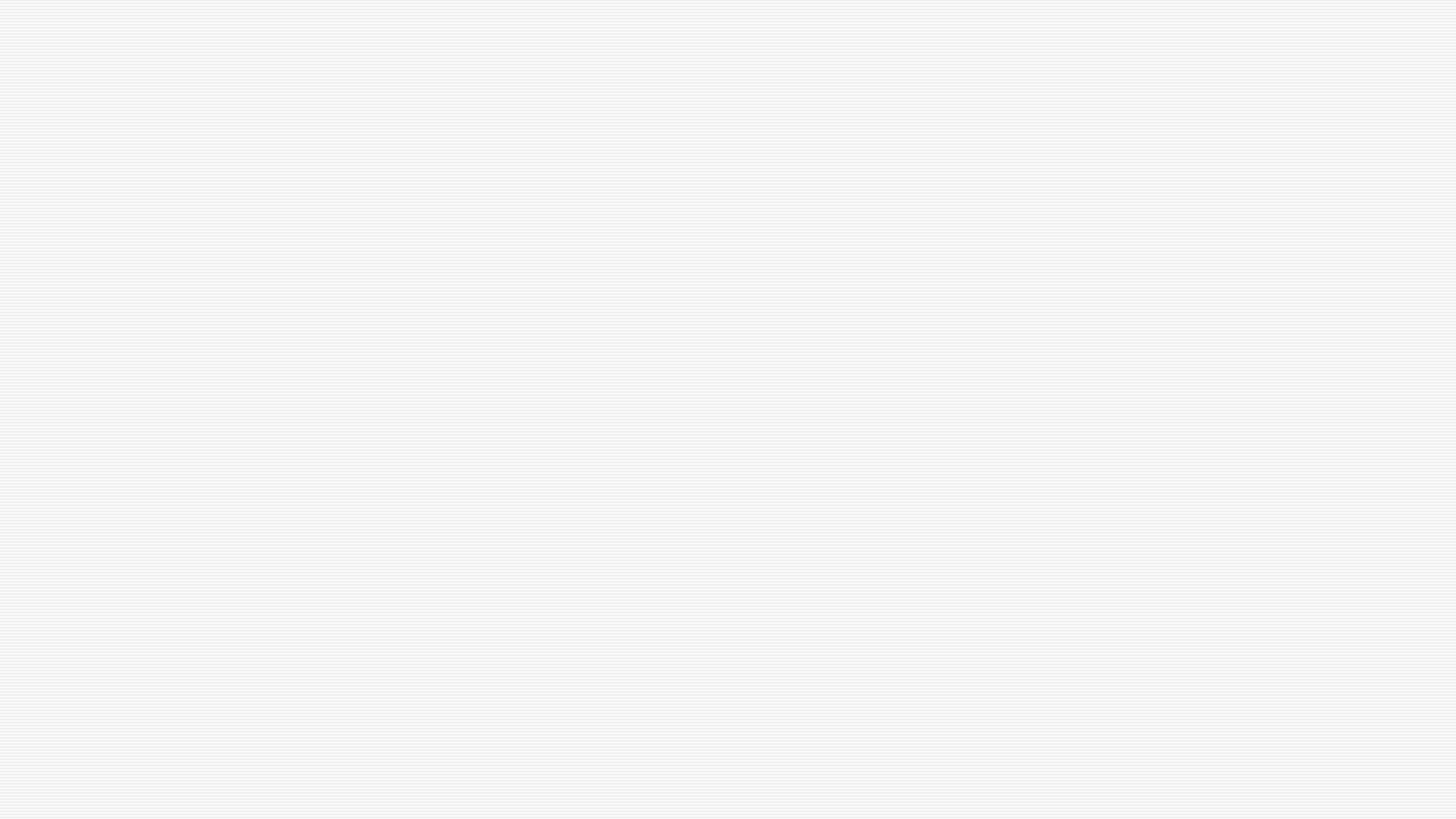 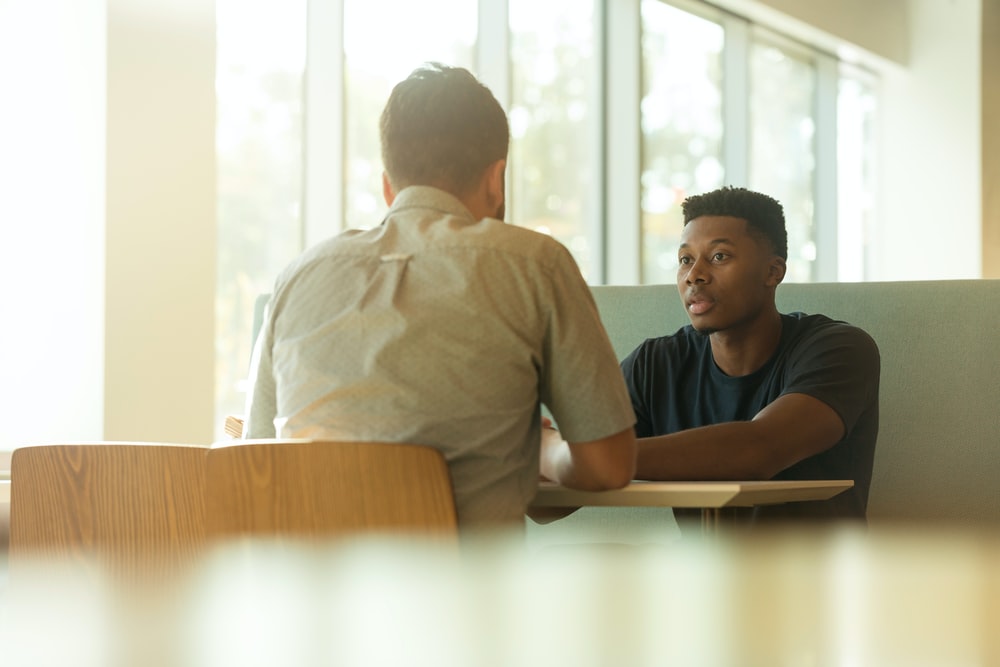 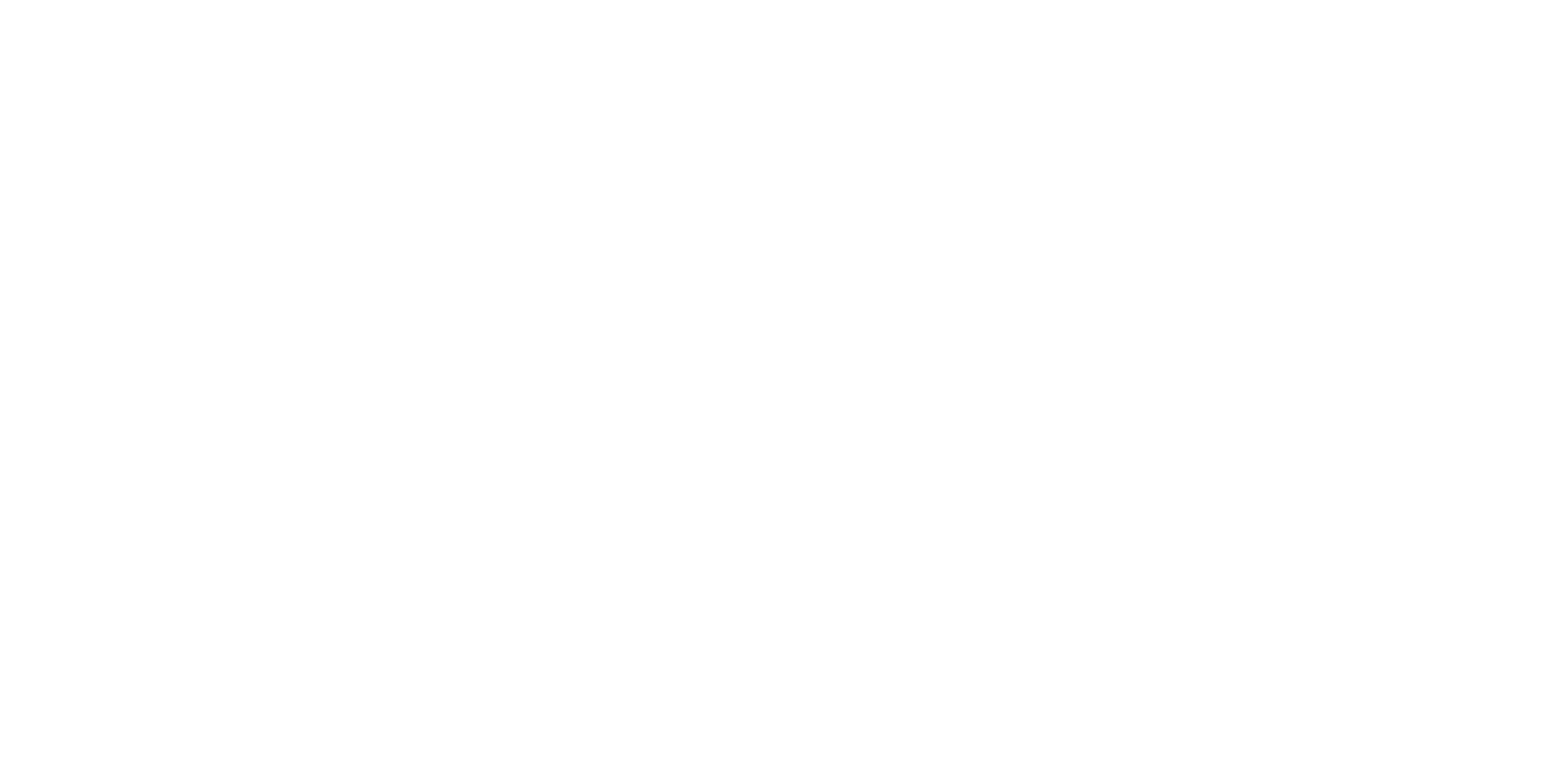 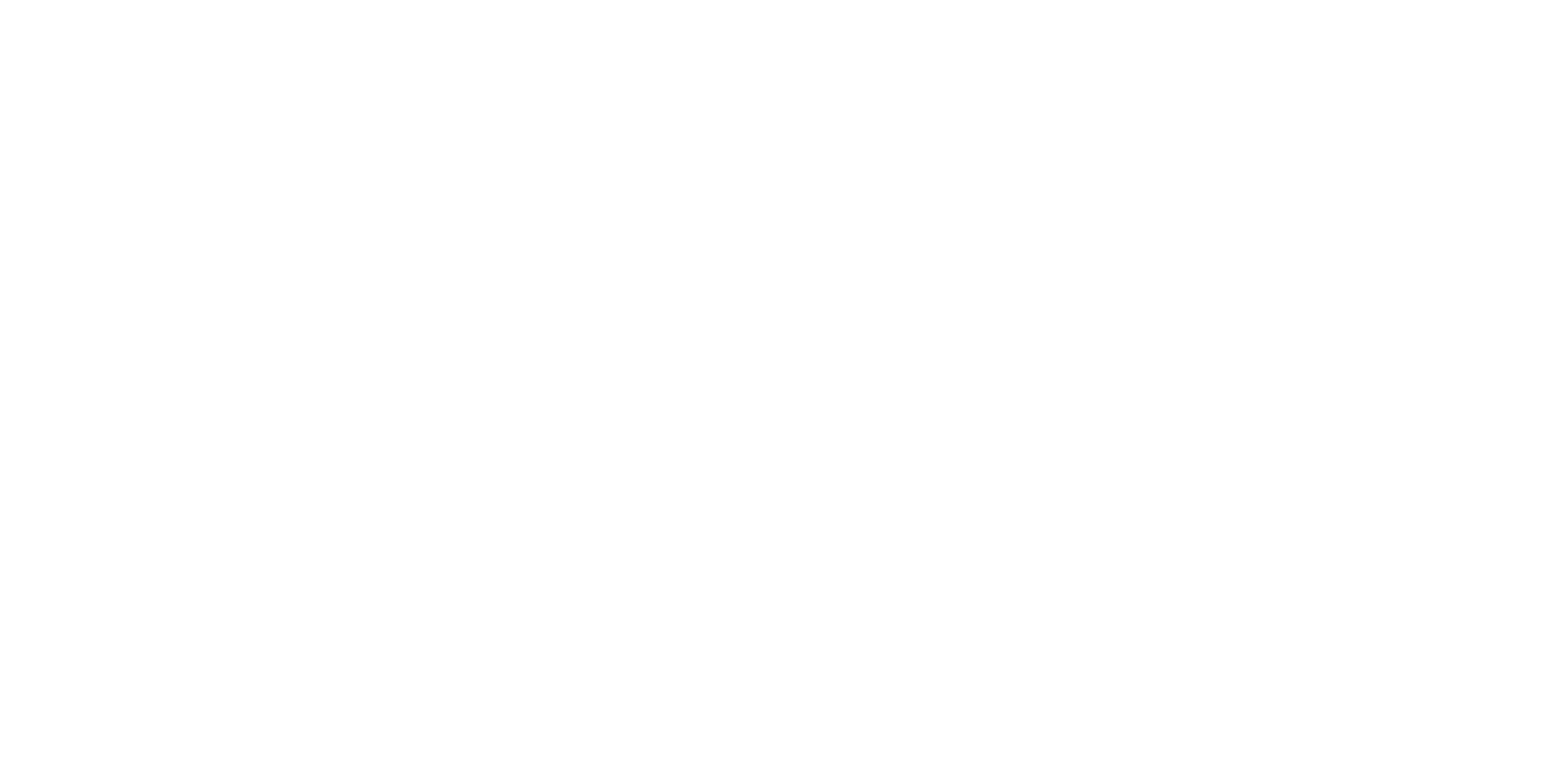 z
The power of telling the truth
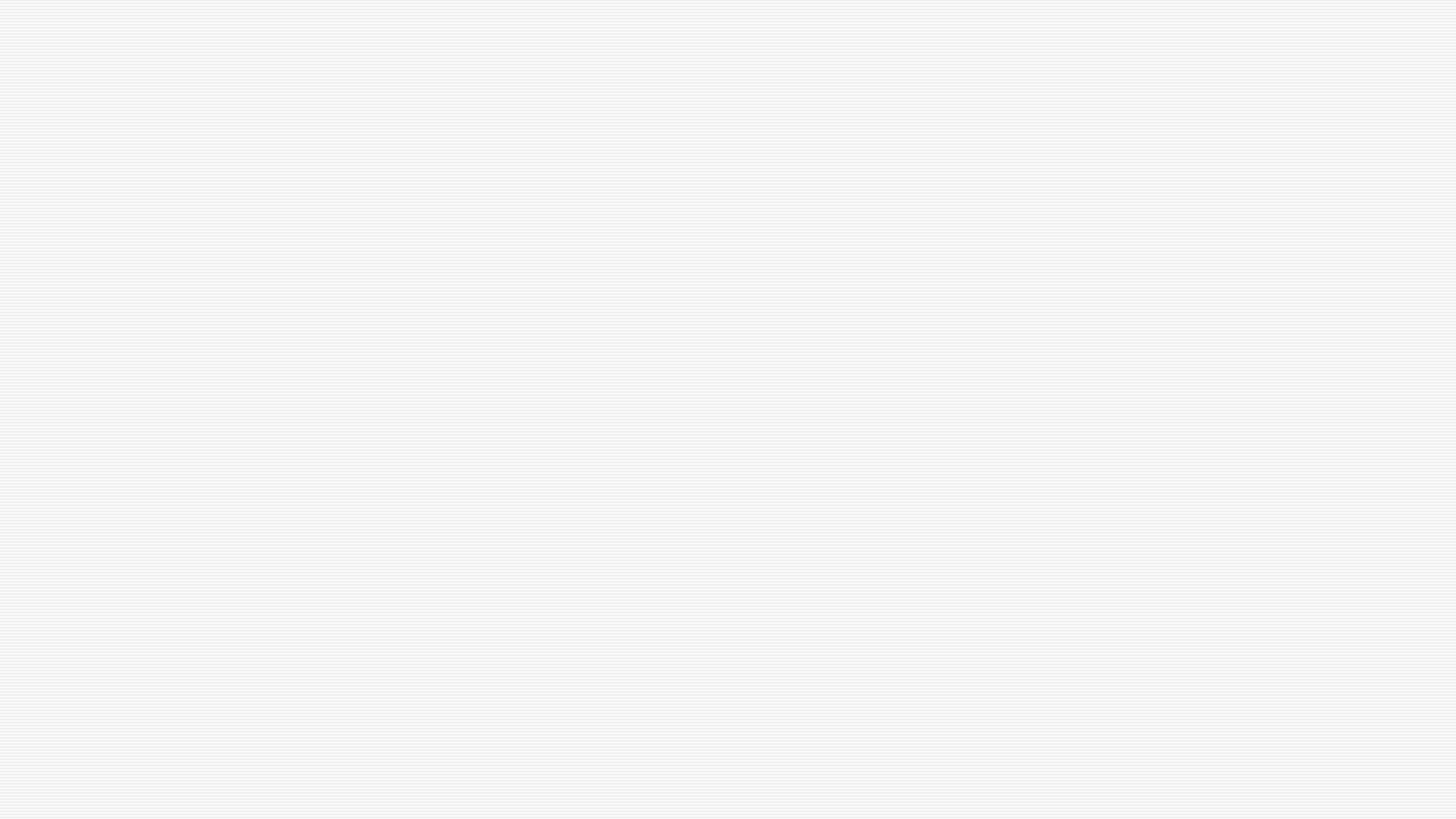 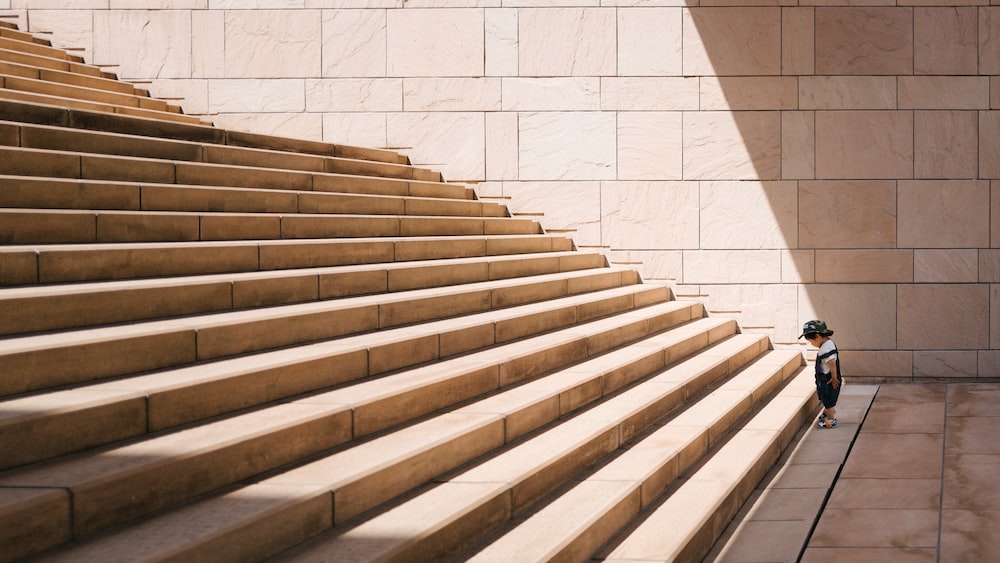 It Should be Hard!
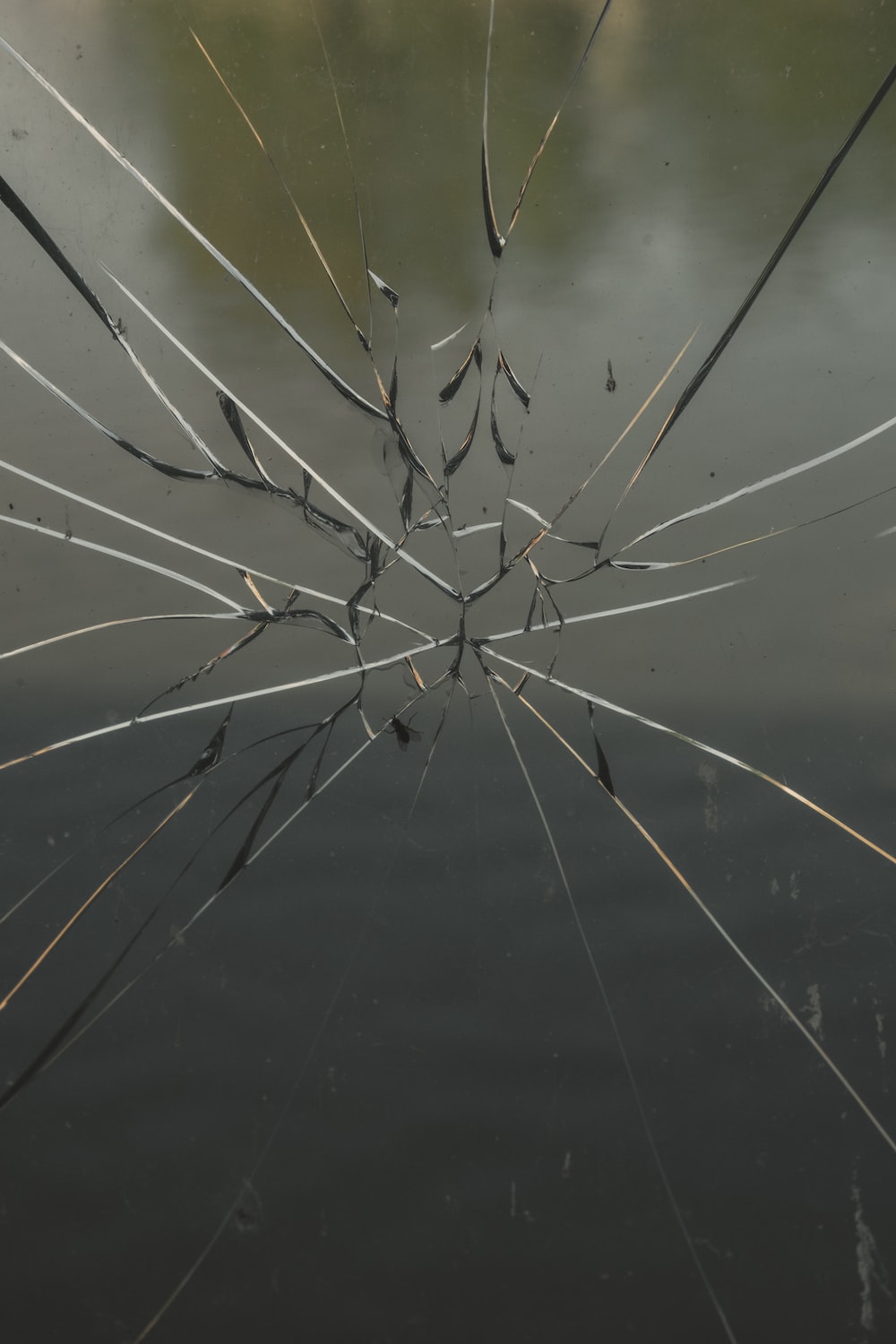 As long as we are on earth, the love that unites us will bring us suffering by our very contact with one another, because this love is the resetting of a body of broken bones.
—Thomas Merton